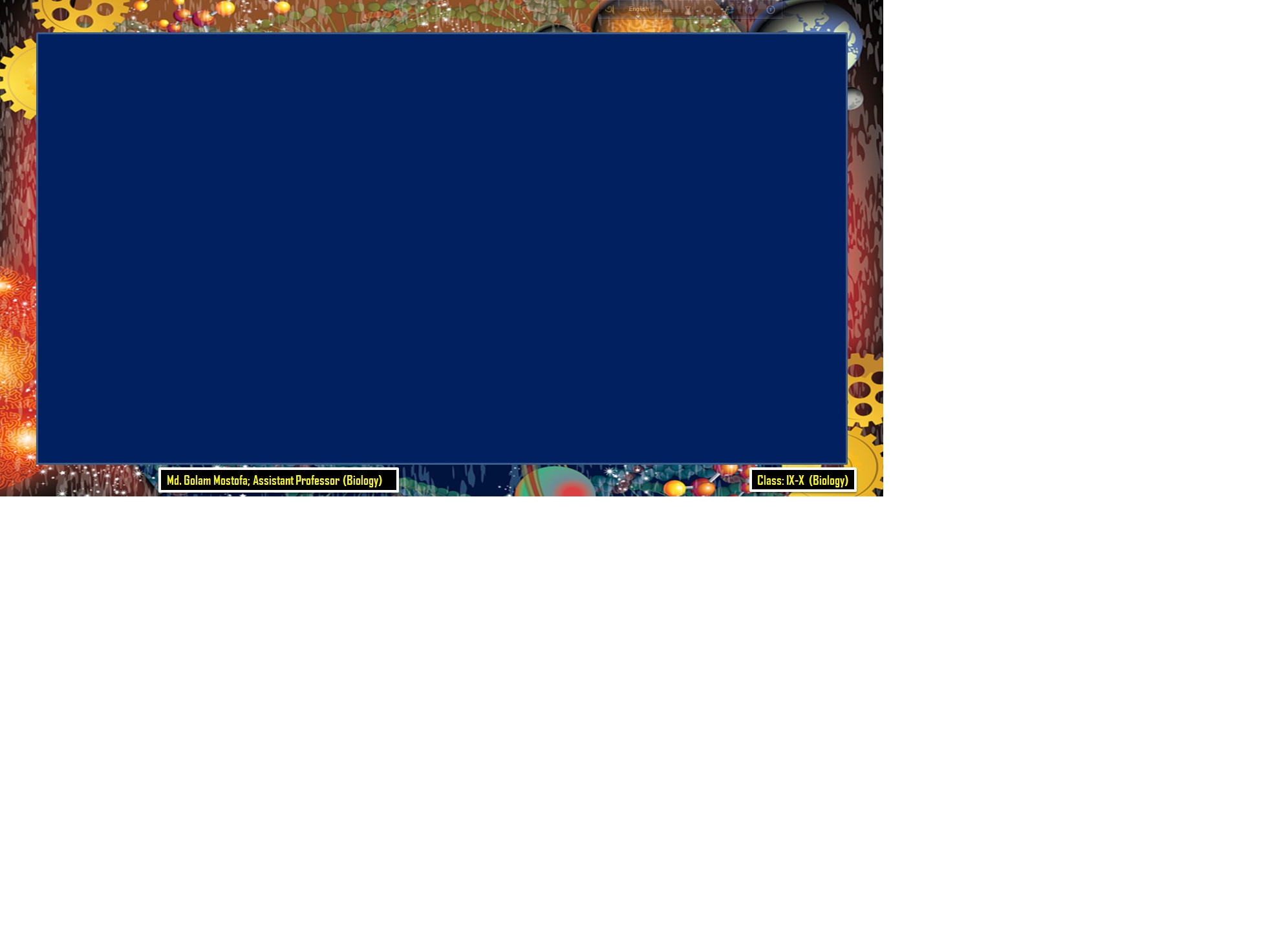 সুপ্রিয়, 
শিক্ষার্থীবৃন্দ
বেগুনহাটি ফাযিল ডিগ্রি মাদরাসা
কাপাসিয়া,গাজীপুর

DIGITAL CLASS ROOM
জীববিজ্ঞান ক্লাসে 
তোমাদেরকে
স্বাগতম
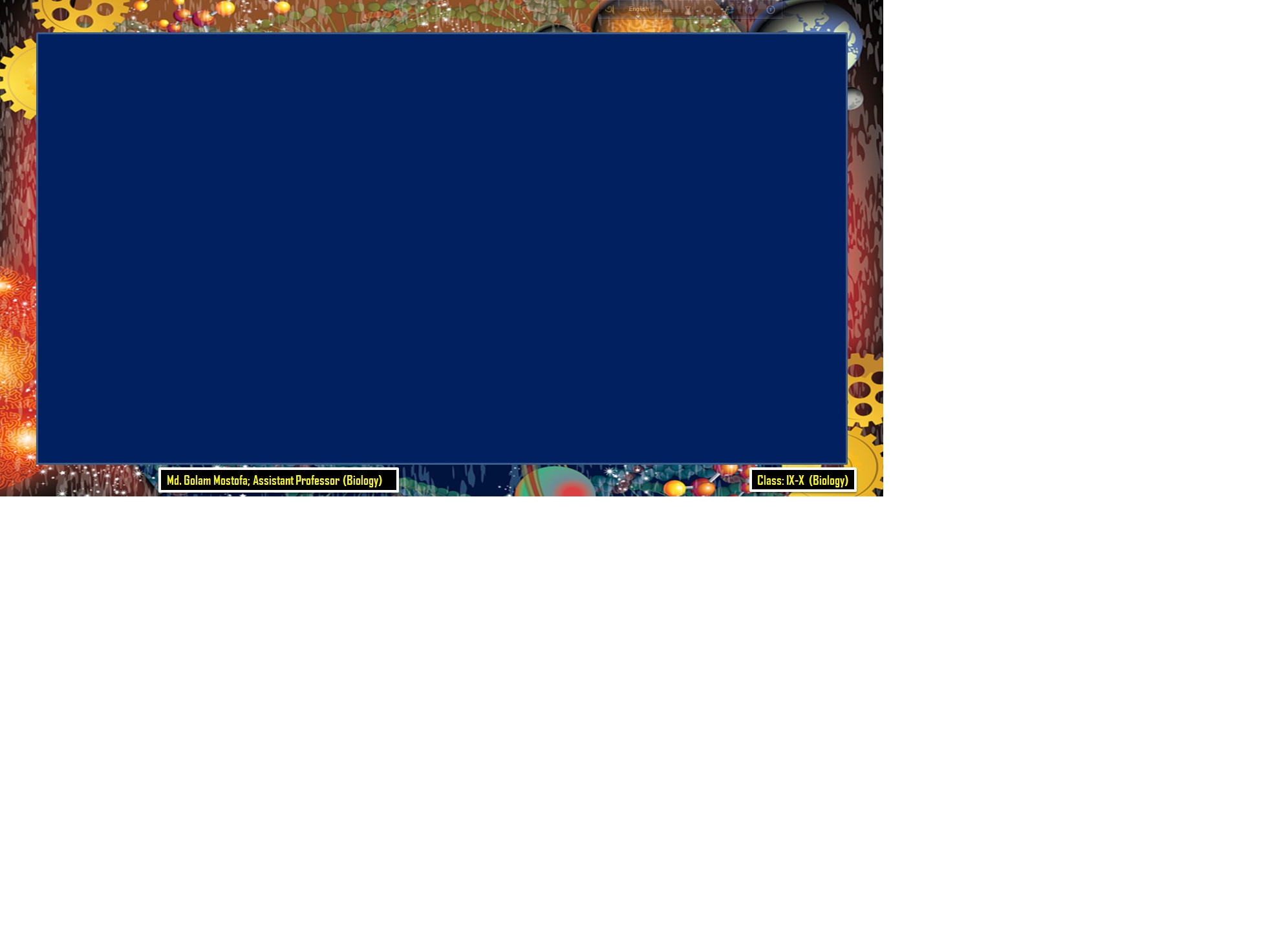 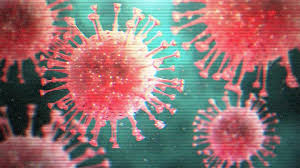 করোনা মহামারির 
এই সময়ে তোমরা---
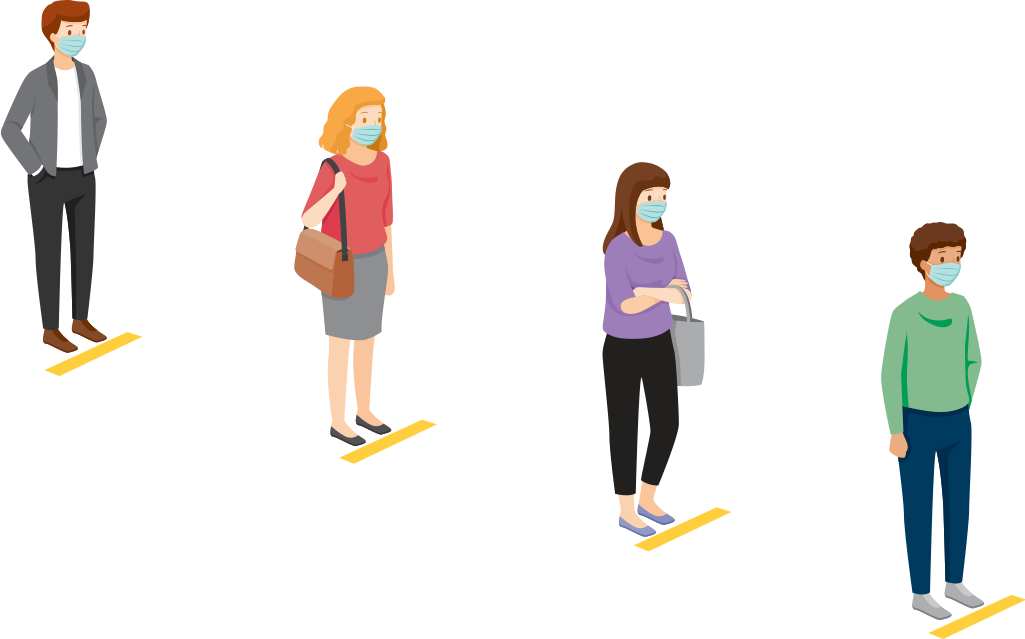 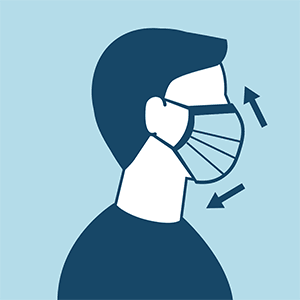 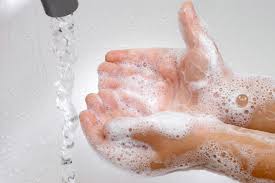 সাবান দিয়ে উত্তমরূপে 
হাত ধৌত করবে।
বাইরে গেলে অবশ্যই মাস্ক ব্যবহার করবে।
অবশ্যই সামাজিক দূরত্ব বজায় রাখবে এবং স্বাস্থ্যবিধি মেনে চলবে।
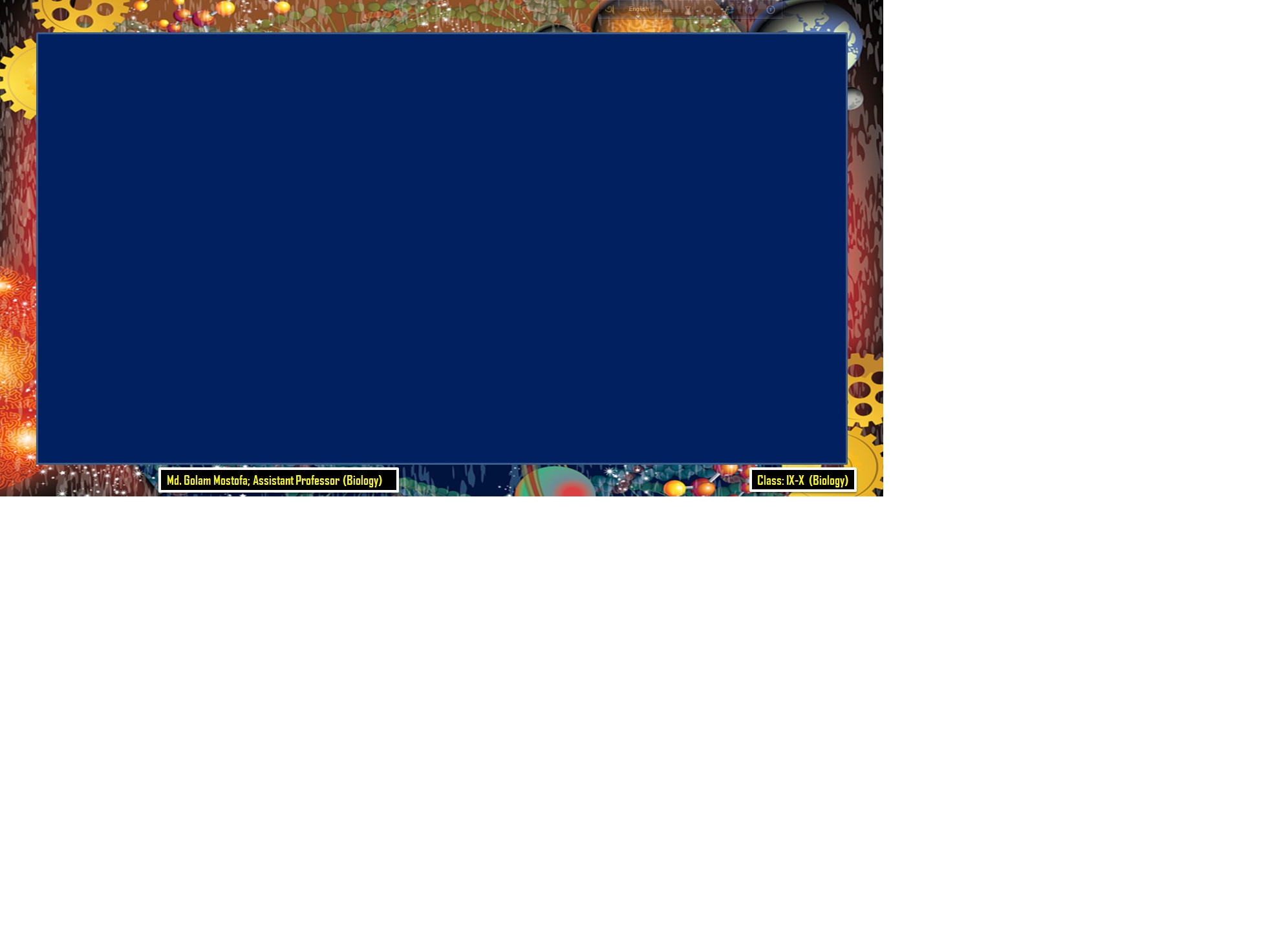 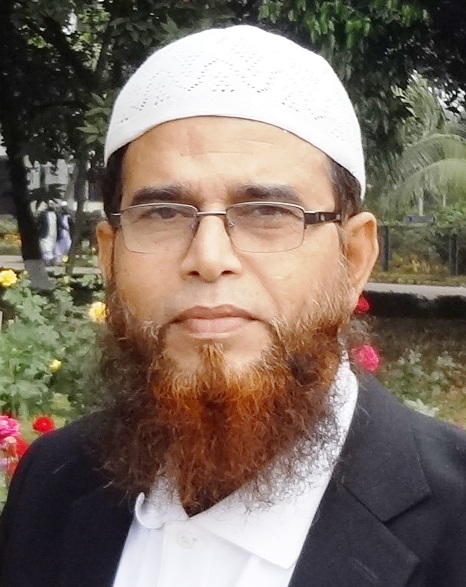 শিক্ষক পরিচিতিঃ
মোঃ গোলাম মোস্তফা
সহকারি অধ্যাপক (জীববিজ্ঞান)
বেগুনহাটি ফাজিল ডিগ্রি মাদরাসা
মোবাইলঃ ০১৭১১ ২০৭৯১৪
কাপাসিয়া,গাজীপুর।
e-mail: golammostofaap@gmail.com
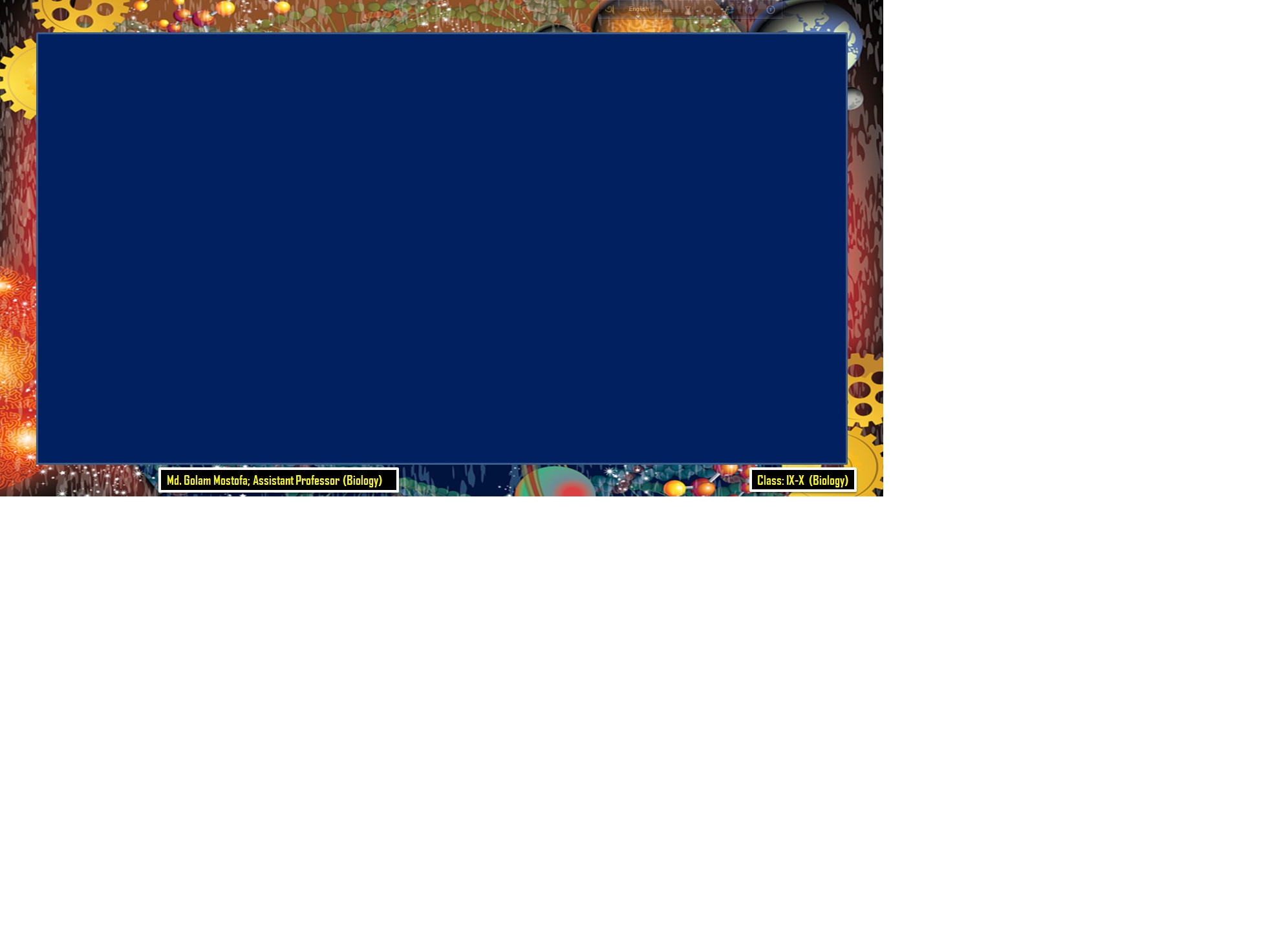 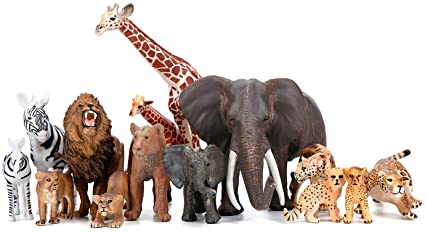 1g Aa¨vq 
(Rxeb cvV)
নবম শ্রেণি
12’শ পাঠ
বিষয়ঃ জীববিজ্ঞান
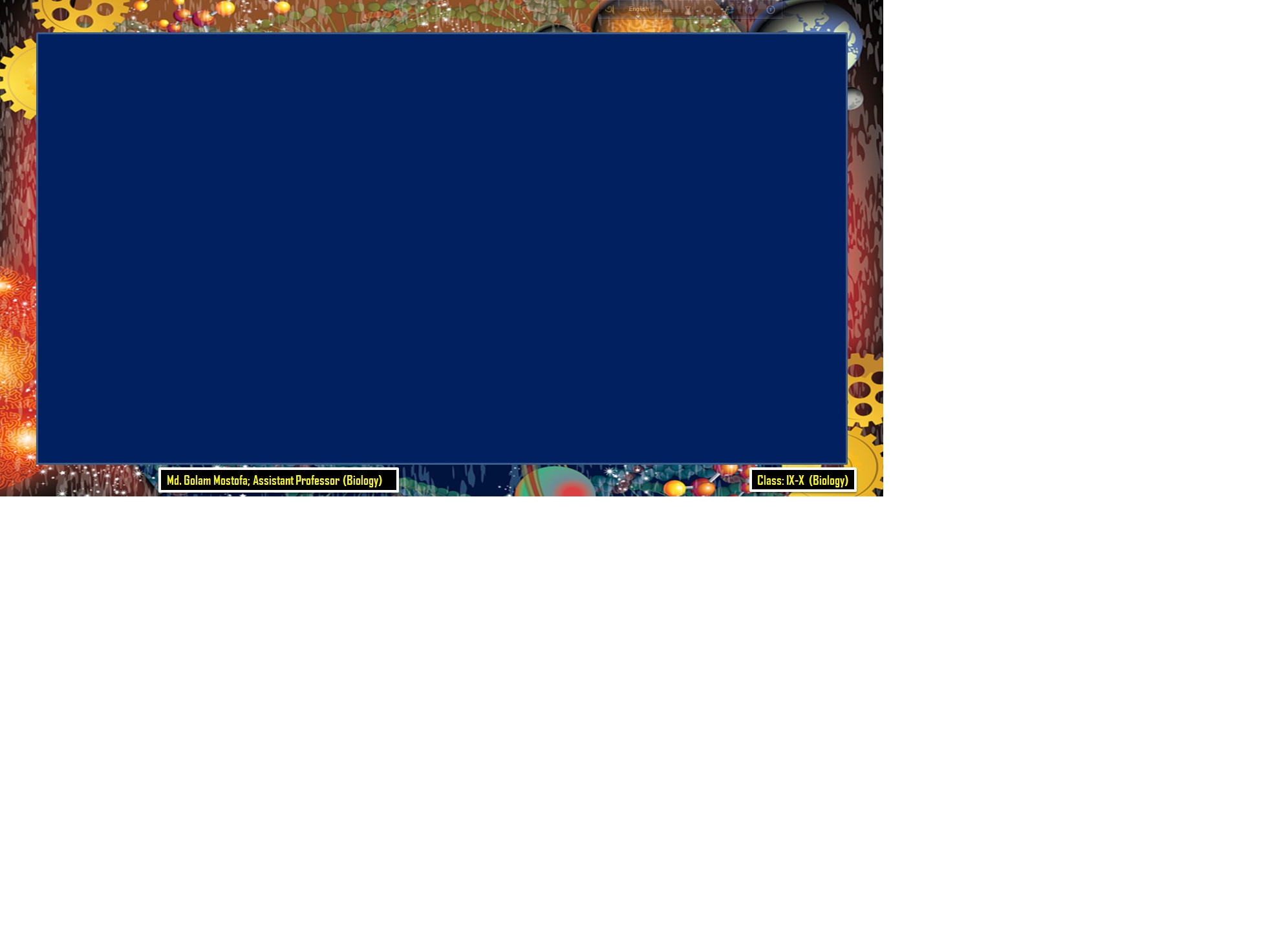 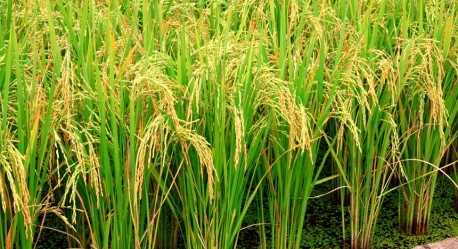 ধান
Paddy
Oryza sativa
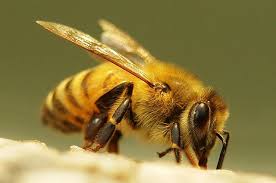 মৌমাছি
Bee
Apis indica
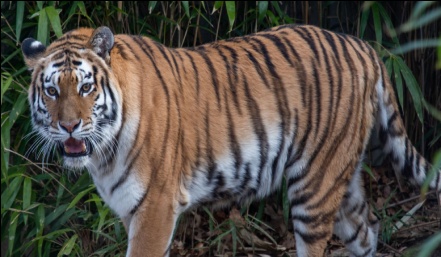 বাঘ
Tiger
Panthera tigris
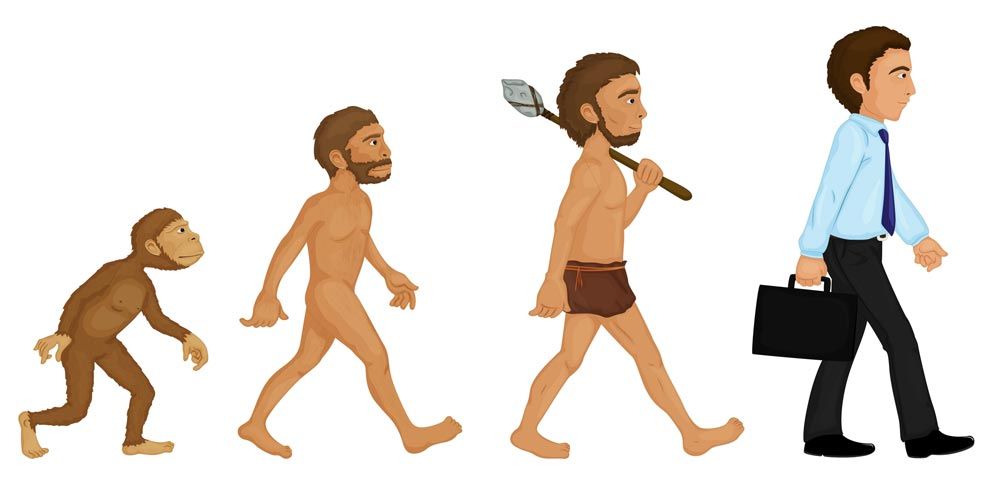 মানুষ
Man
Homo sapiens
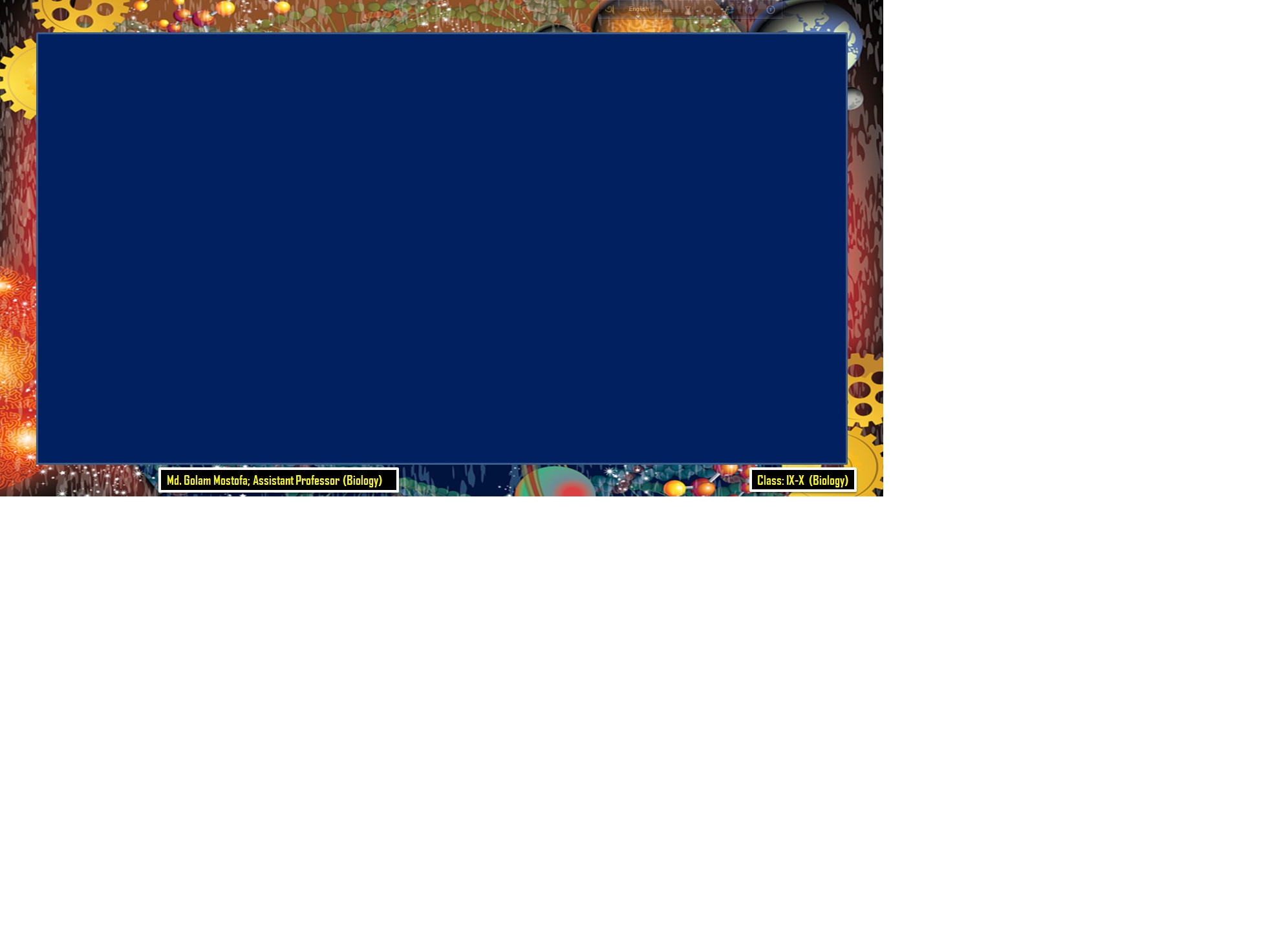 এধরণের নামকরণকে আমরা কী নামে অভিহিত করতে পারি  ?
দ্বিপদ নামকরণ
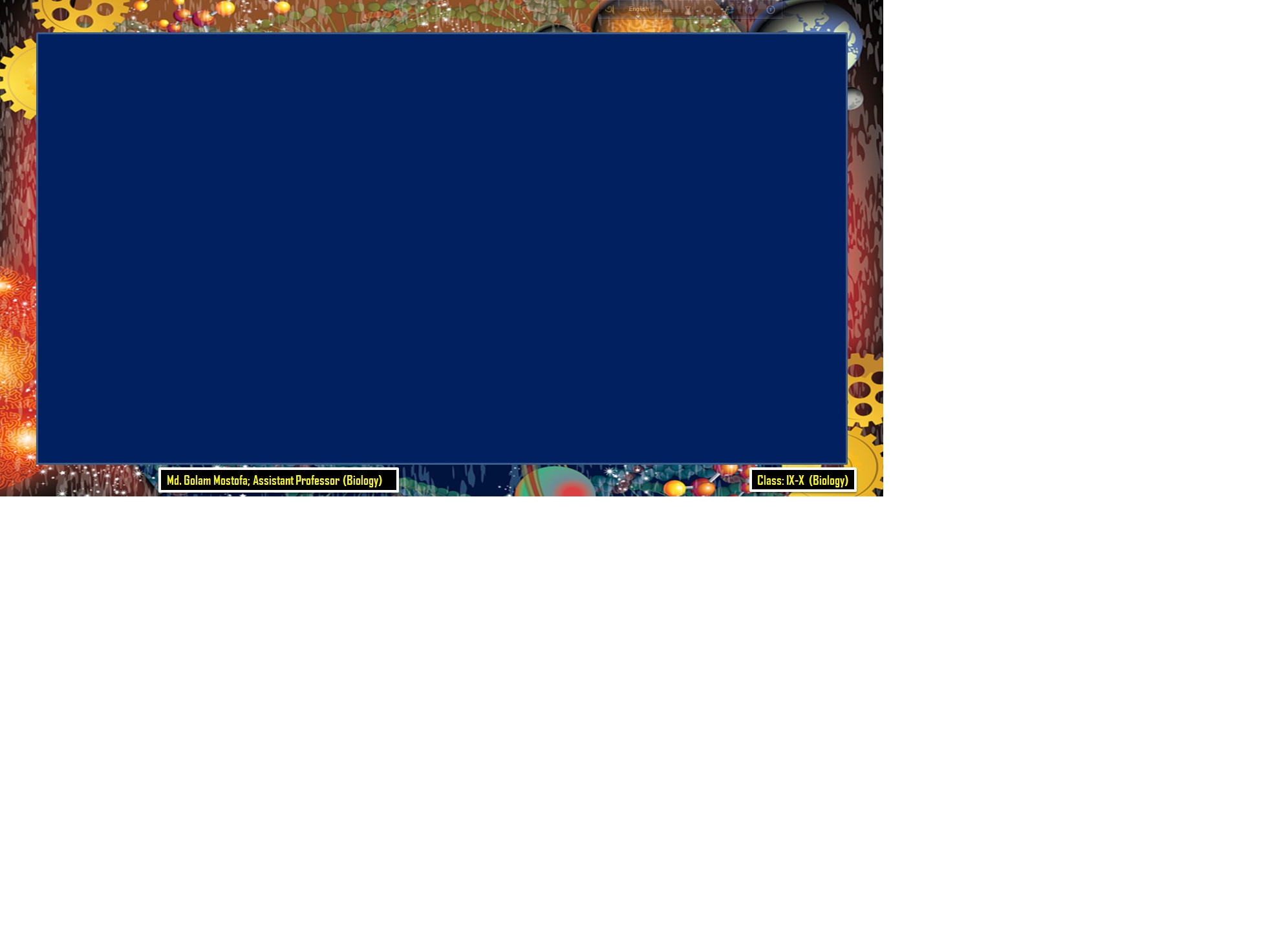 হ্যাঁ, আমাদের আজকের আলোচ্য বিষয়----
কয়েকটি জীবের দ্বিপদ নাম
বা 
বৈজ্ঞানিক নাম
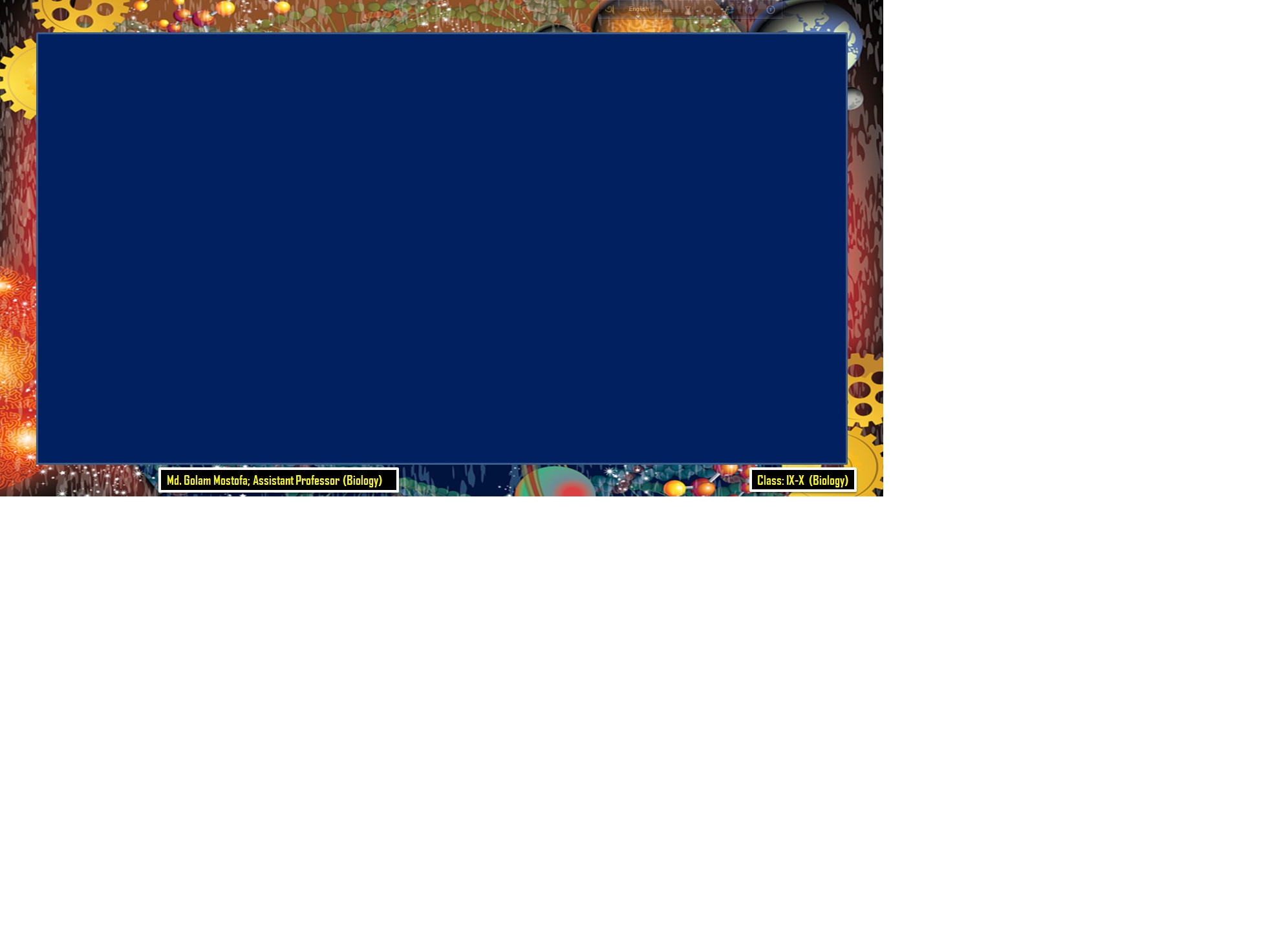 এ পাঠ শেষে শিক্ষার্থীরা  -
শিখনফল
১। দ্বিপদ নামকরণ পদ্ধতির নীতিমালা  অনুযায়ী
     ১৫ টি জীবের বৈজ্ঞানিক নাম লিখতে পারবে।
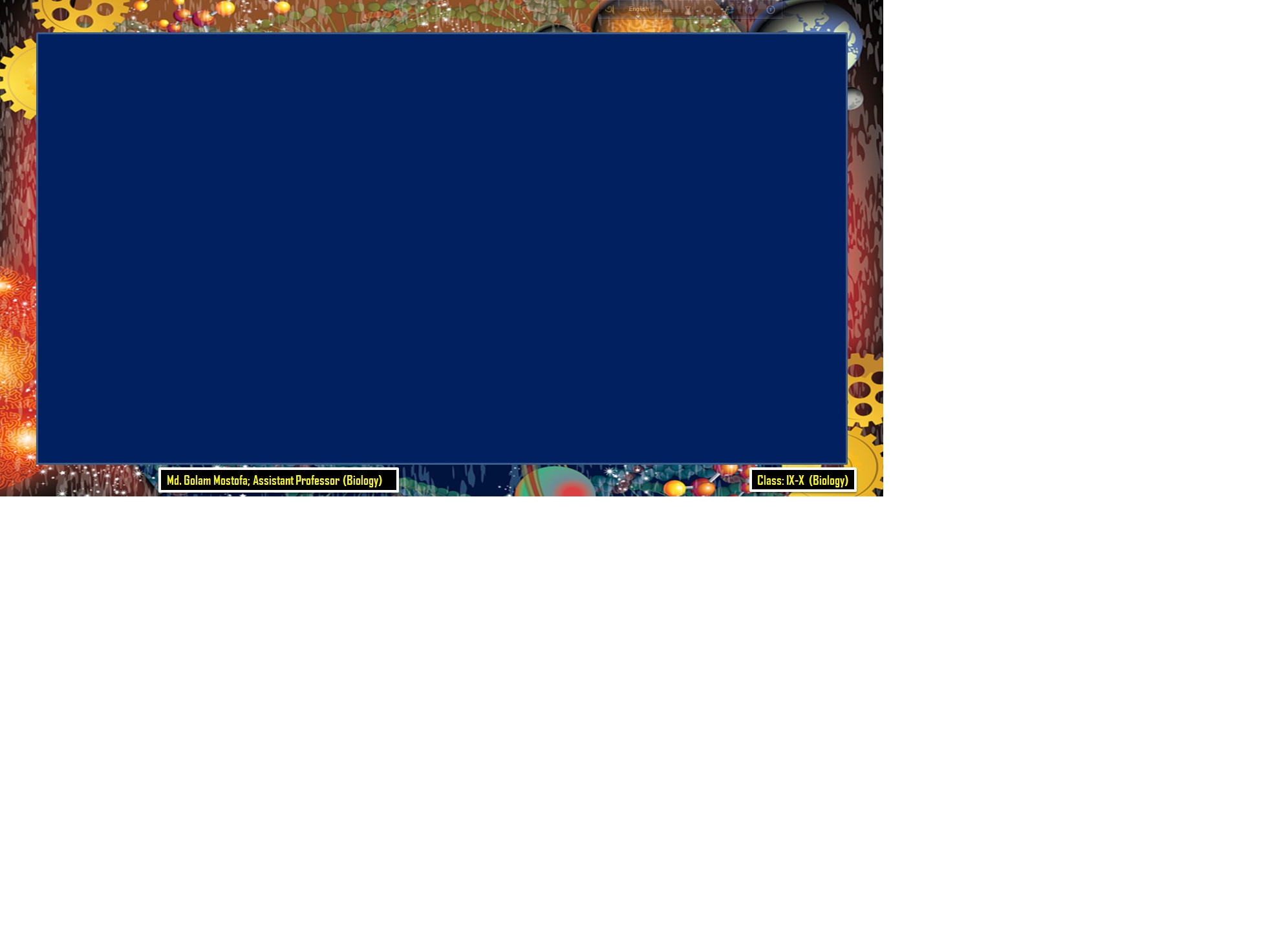 জীবের বৈজ্ঞানিক নাম / দ্বিপদ নাম
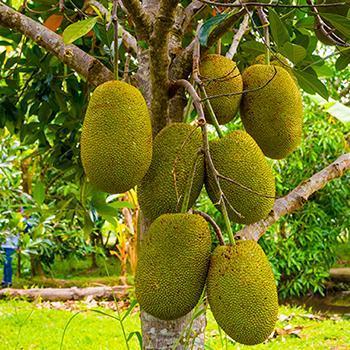 কাঁঠাল
বাংলাদেশের জাতীয় ফল
Artocarpus   heterophyllus
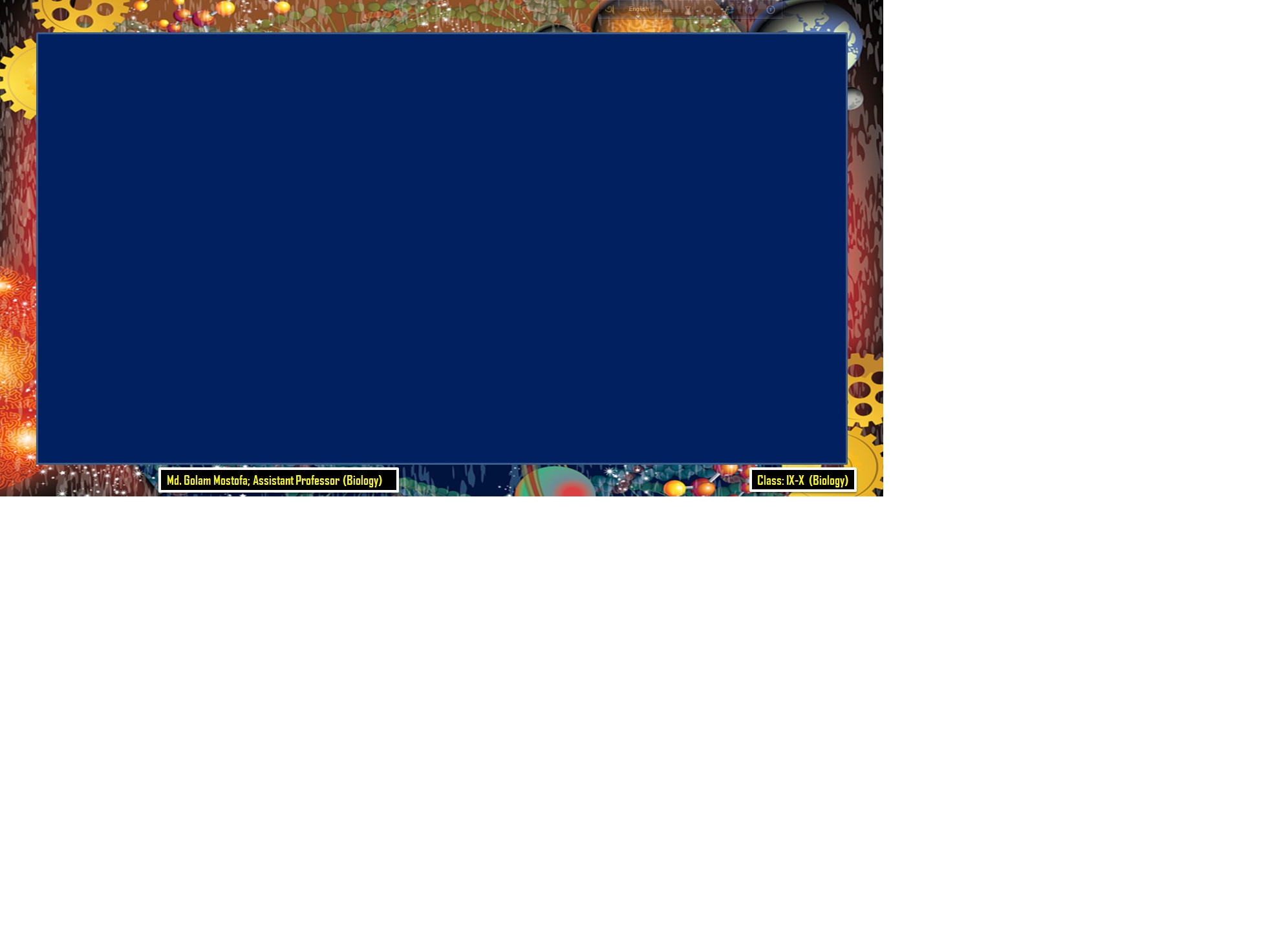 জীবের বৈজ্ঞানিক নাম / দ্বিপদ নাম
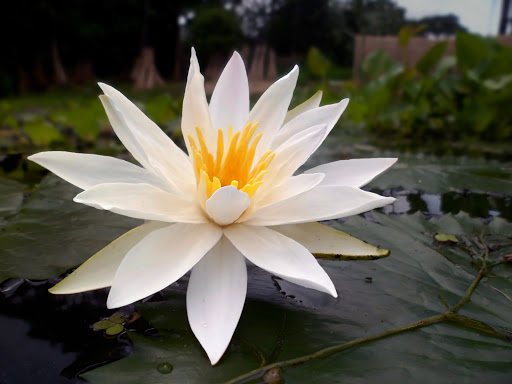 শাপলা
বাংলাদেশের জাতীয় ফূল
Nymphaea  nauchali
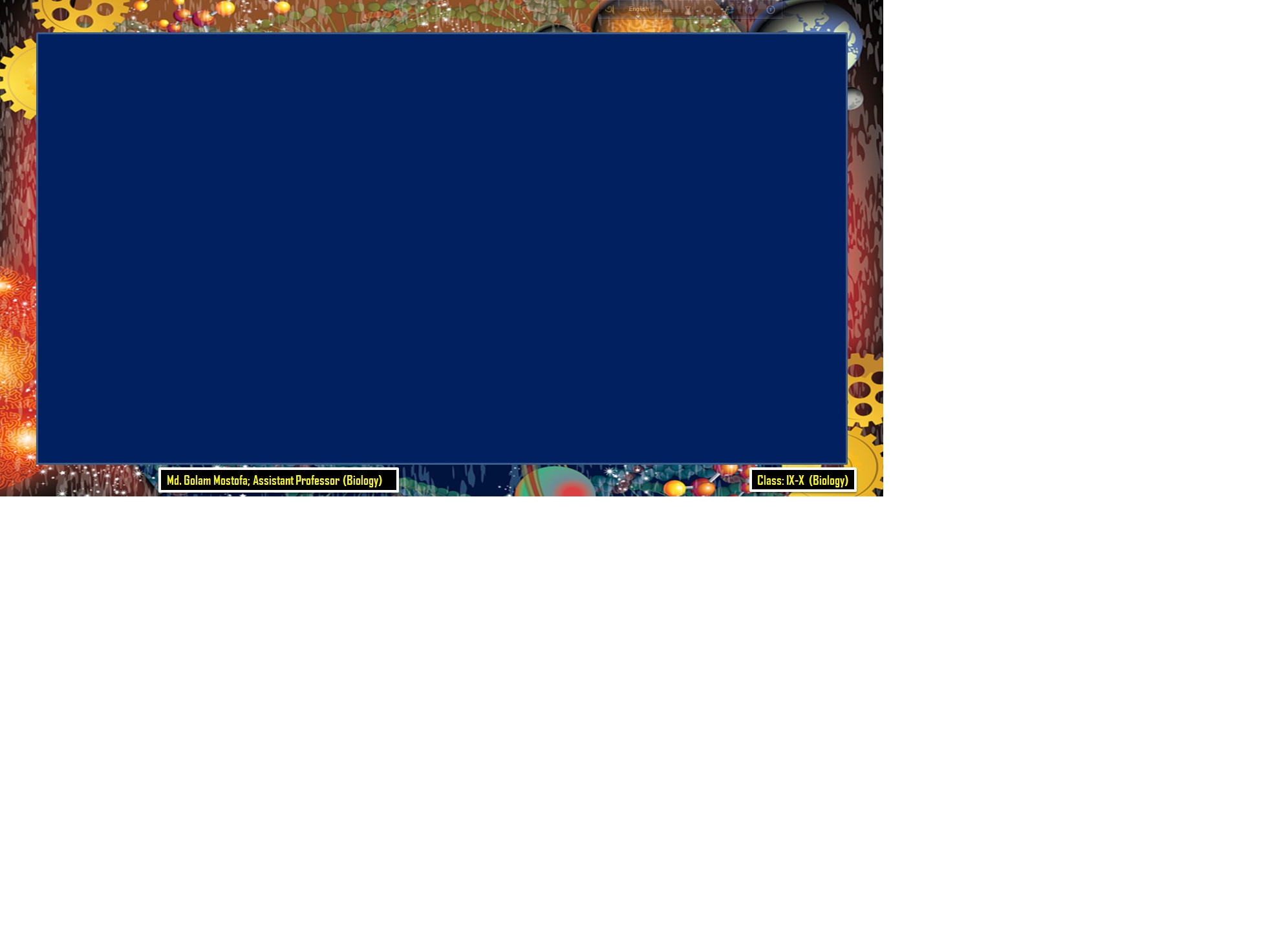 জীবের বৈজ্ঞানিক নাম / দ্বিপদ নাম
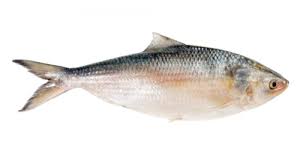 ইলিশ
বাংলাদেশের জাতীয় মাছ
Tenualosa  ilisha
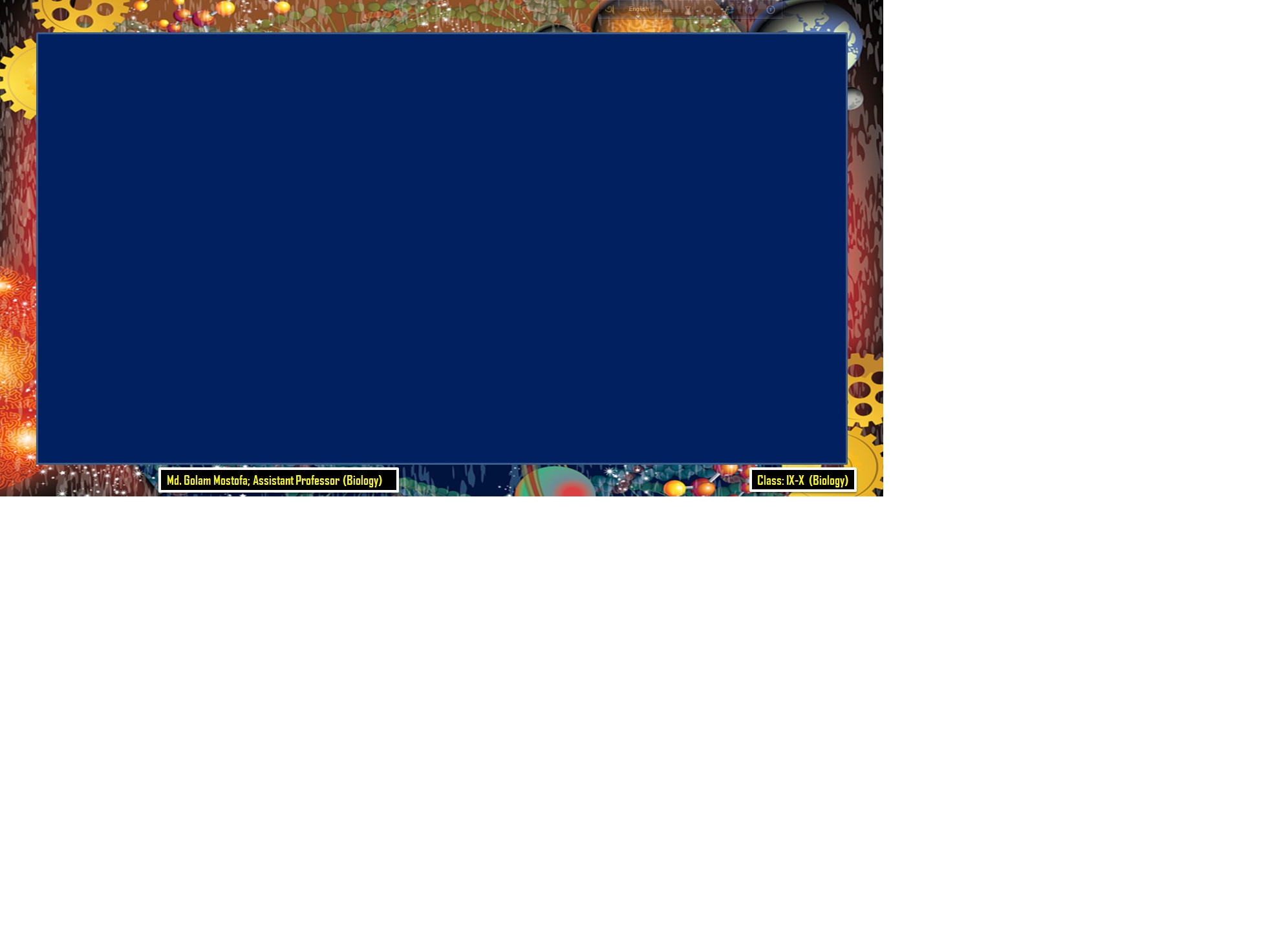 জীবের বৈজ্ঞানিক নাম / দ্বিপদ নাম
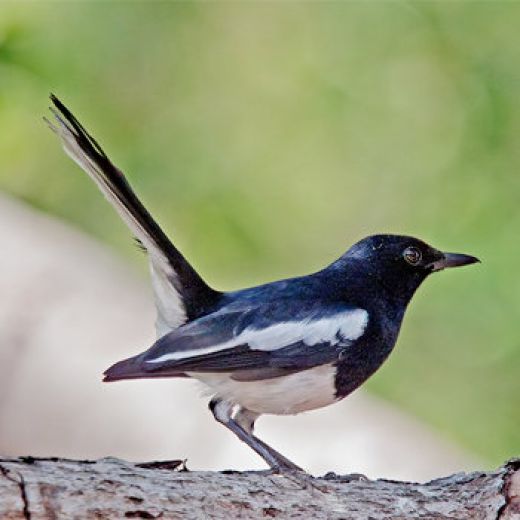 দোয়েল
বাংলাদেশের জাতীয় পাখি
Copsychus  saularis
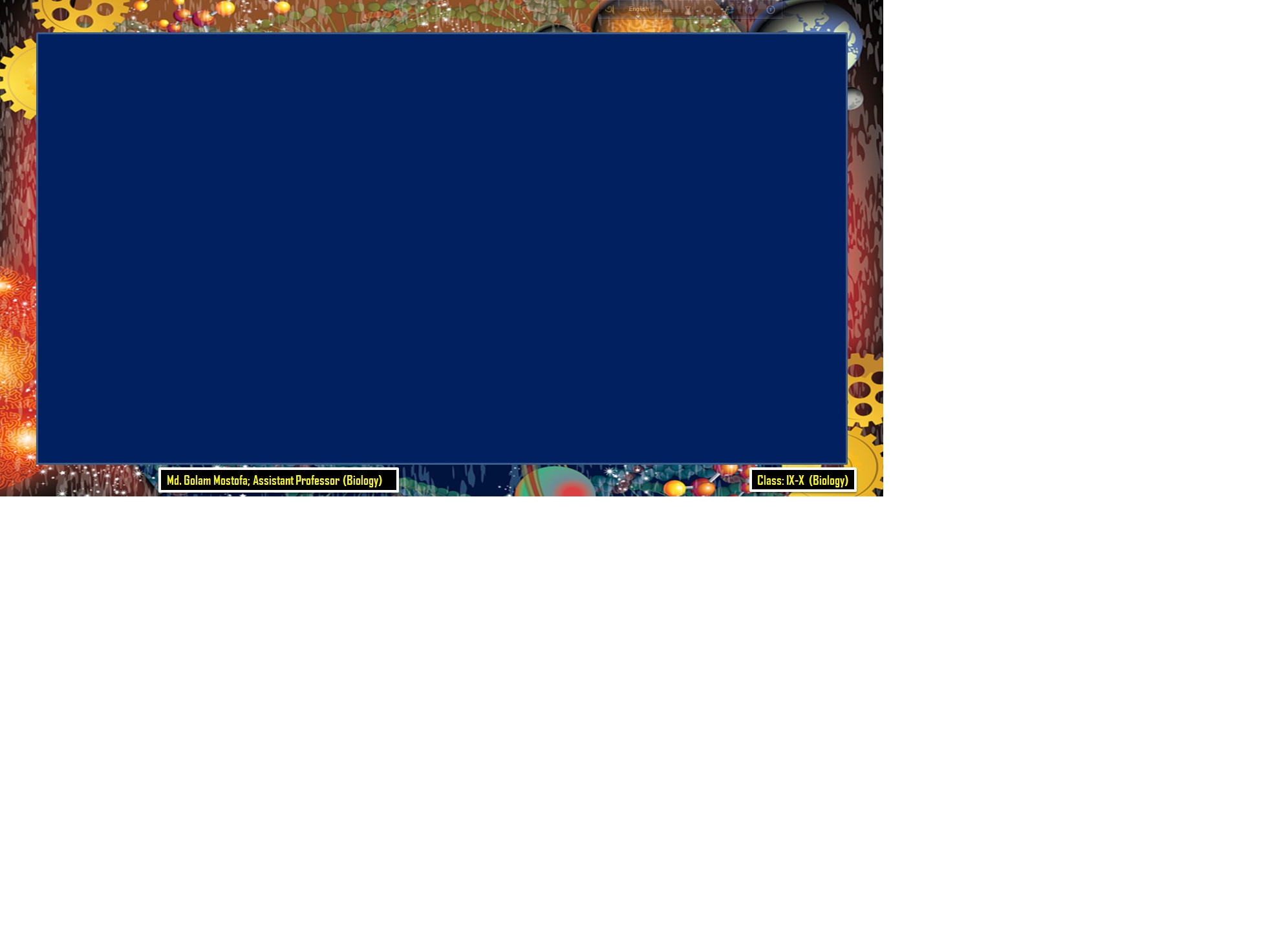 জীবের বৈজ্ঞানিক নাম / দ্বিপদ নাম
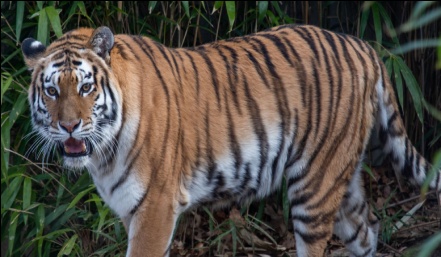 রয়েল বেঙ্গল টাইগার
বাংলাদেশের জাতীয় পশু
Panthera tigris
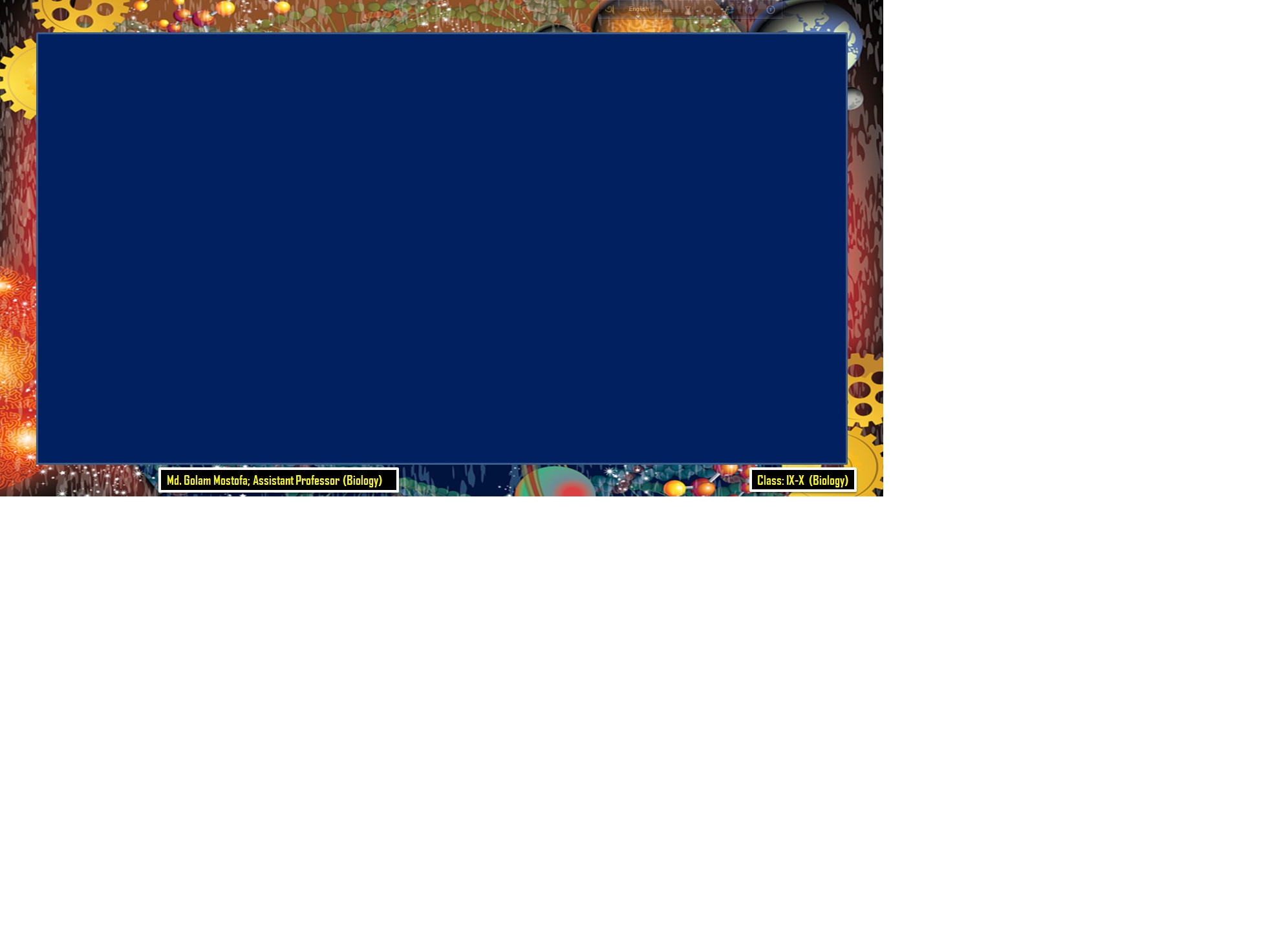 জীবের বৈজ্ঞানিক নাম / দ্বিপদ নাম
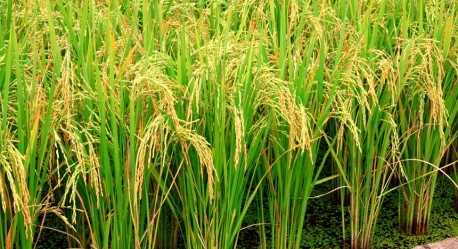 ধান
Oryza  sativa
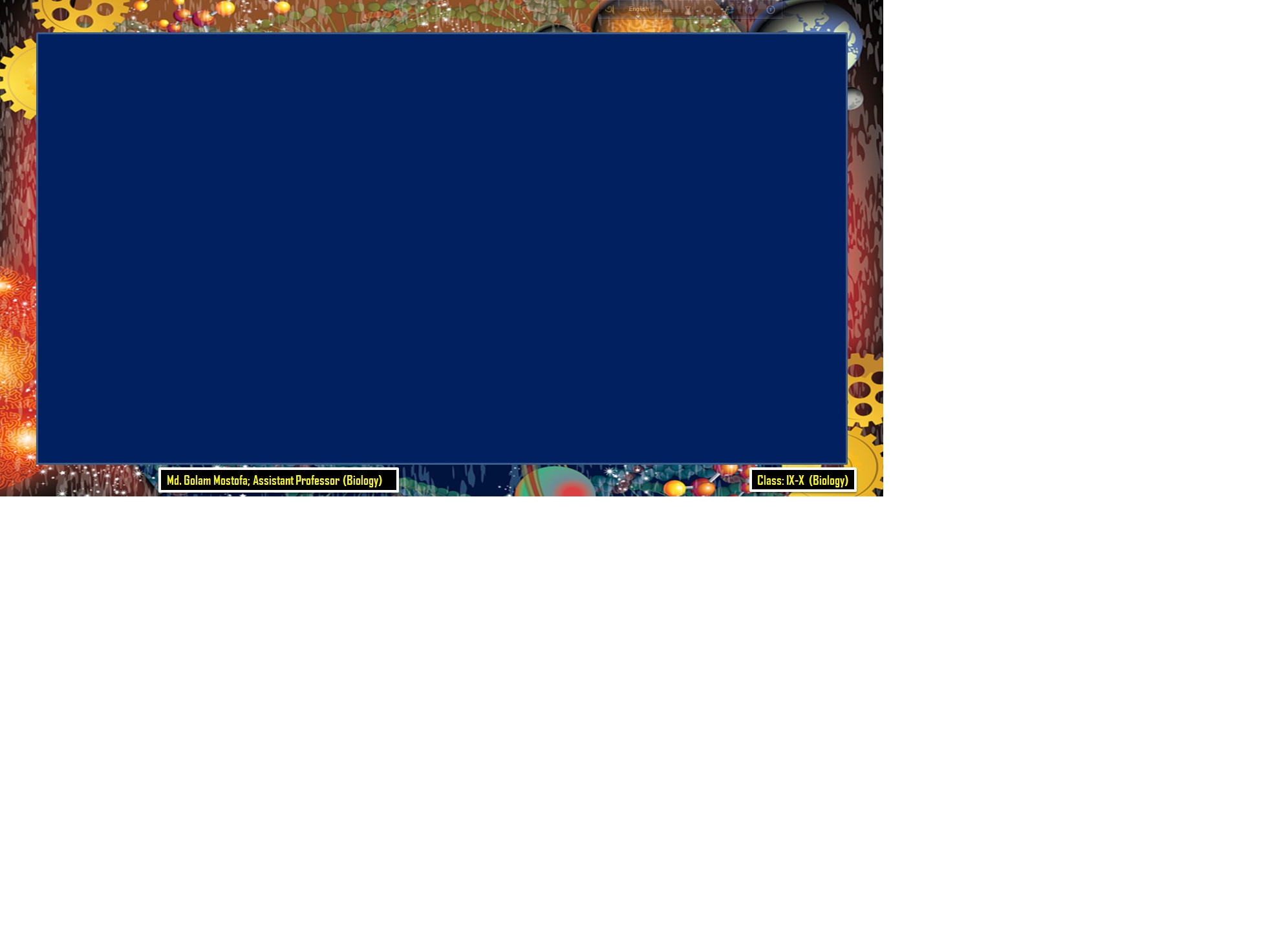 জীবের বৈজ্ঞানিক নাম / দ্বিপদ নাম
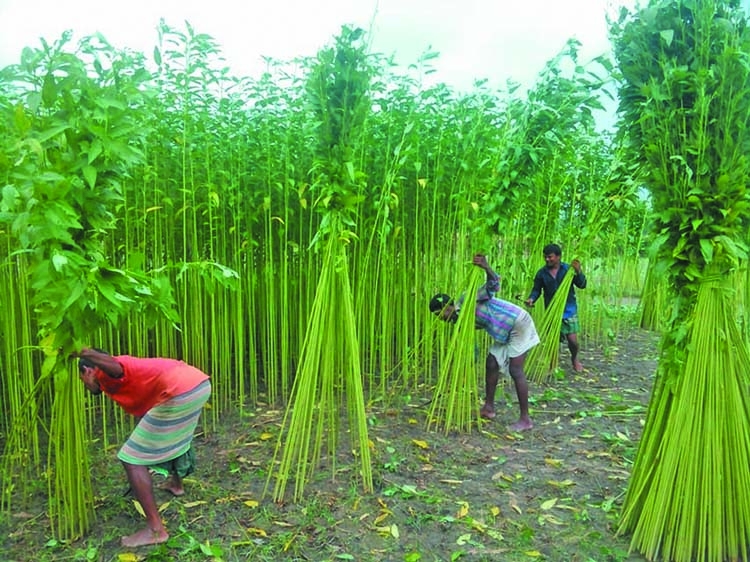 পাট
Corchorus  capsularis
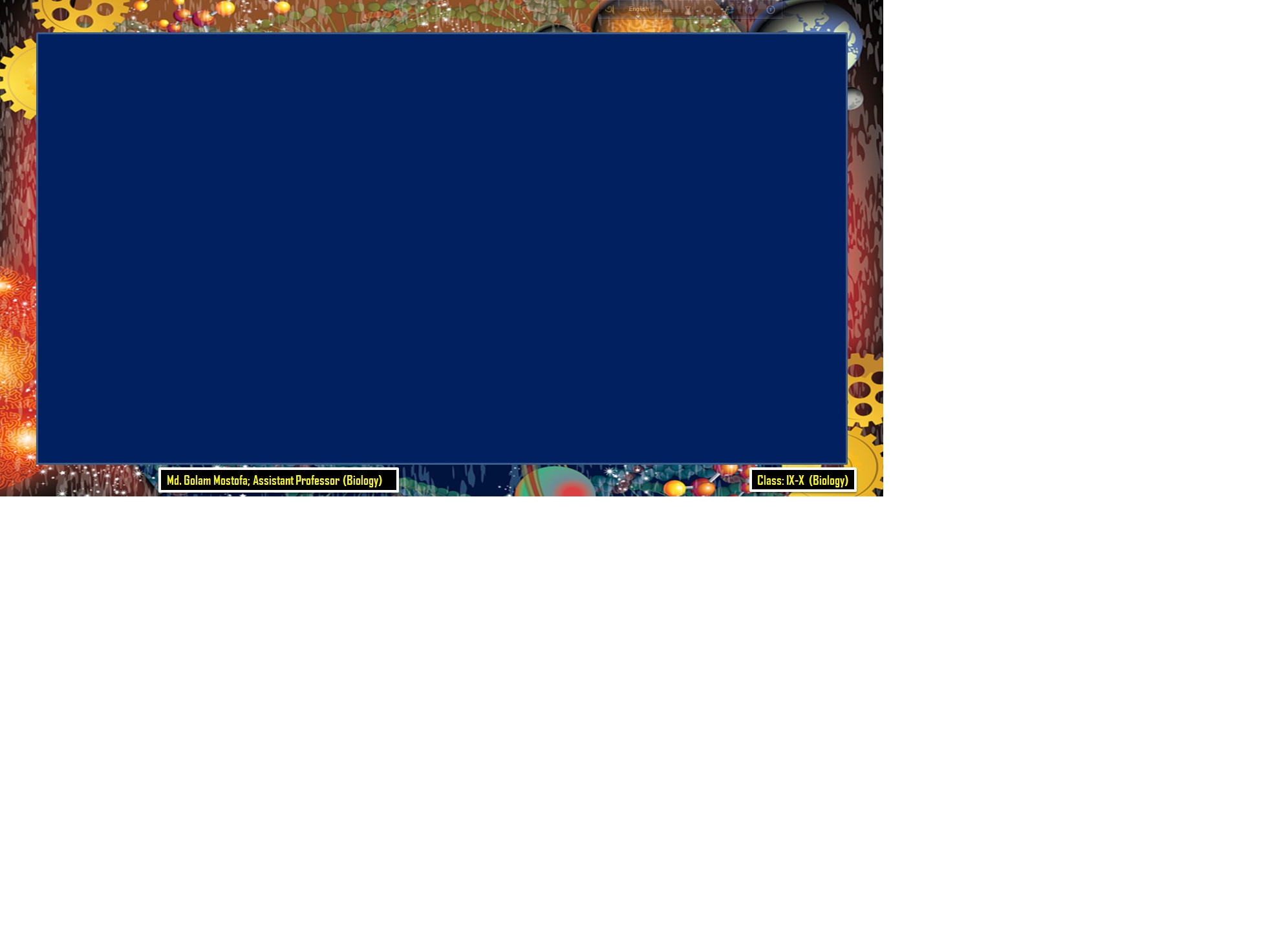 জীবের বৈজ্ঞানিক নাম / দ্বিপদ নাম
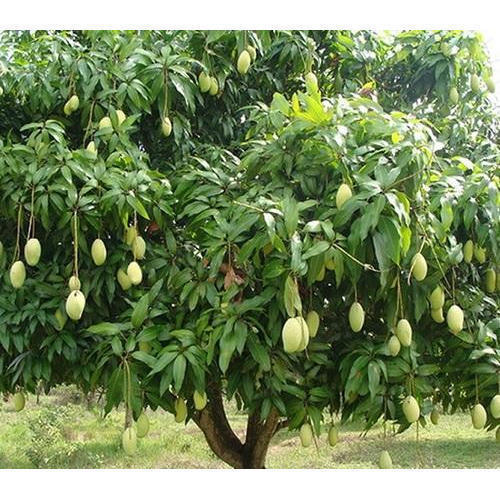 আম
Mangifera  indica
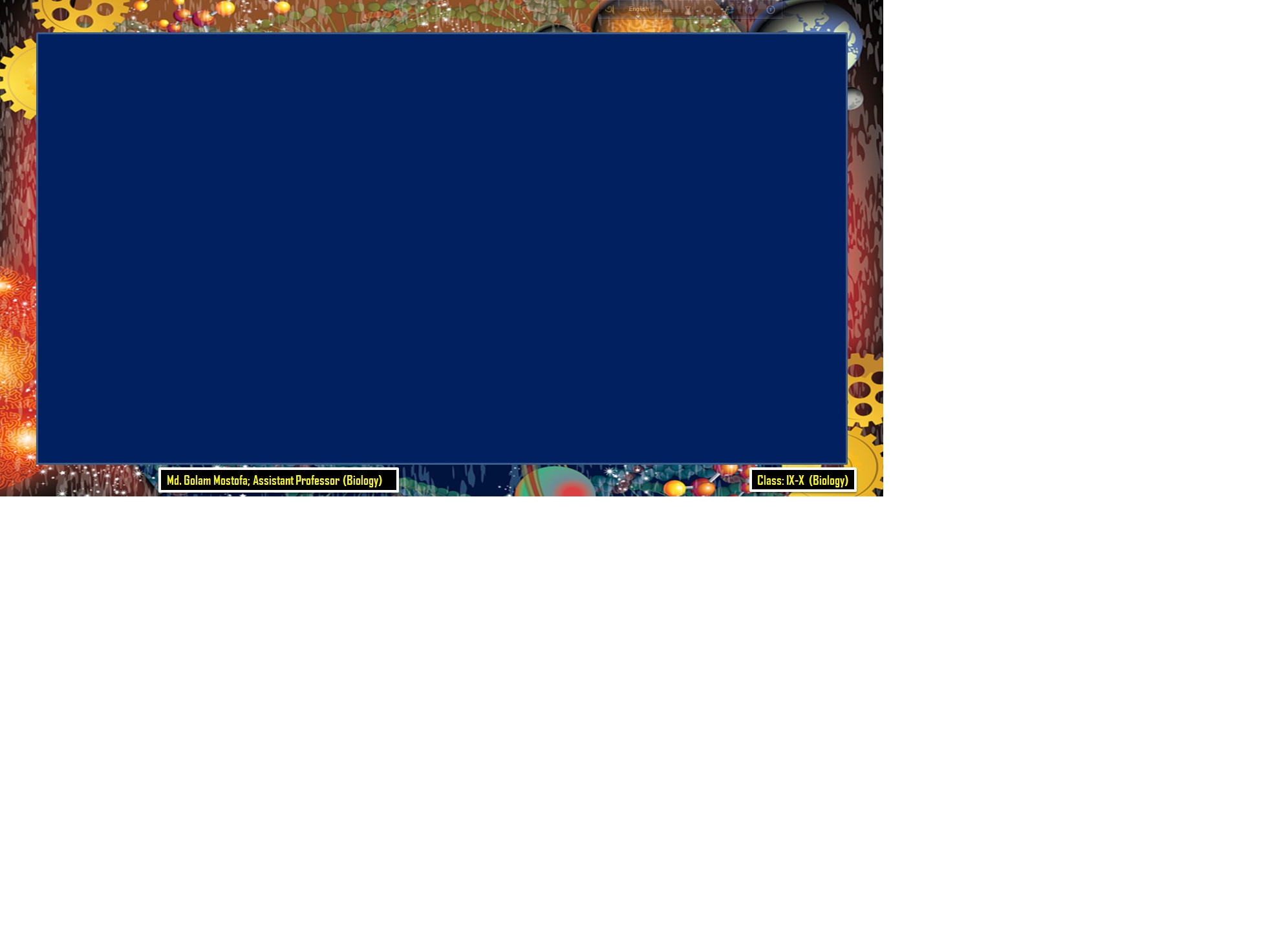 জীবের বৈজ্ঞানিক নাম / দ্বিপদ নাম
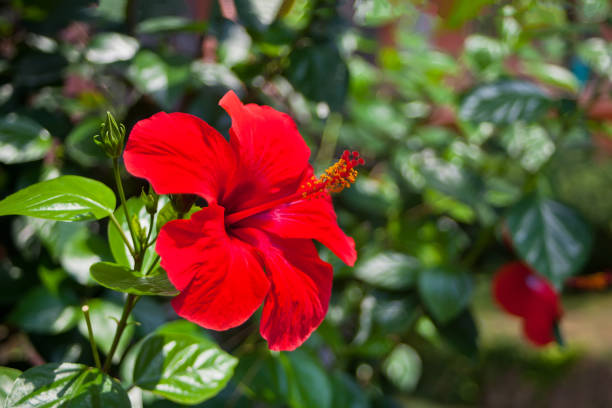 জবা
Hibischus  rosa-sinensis
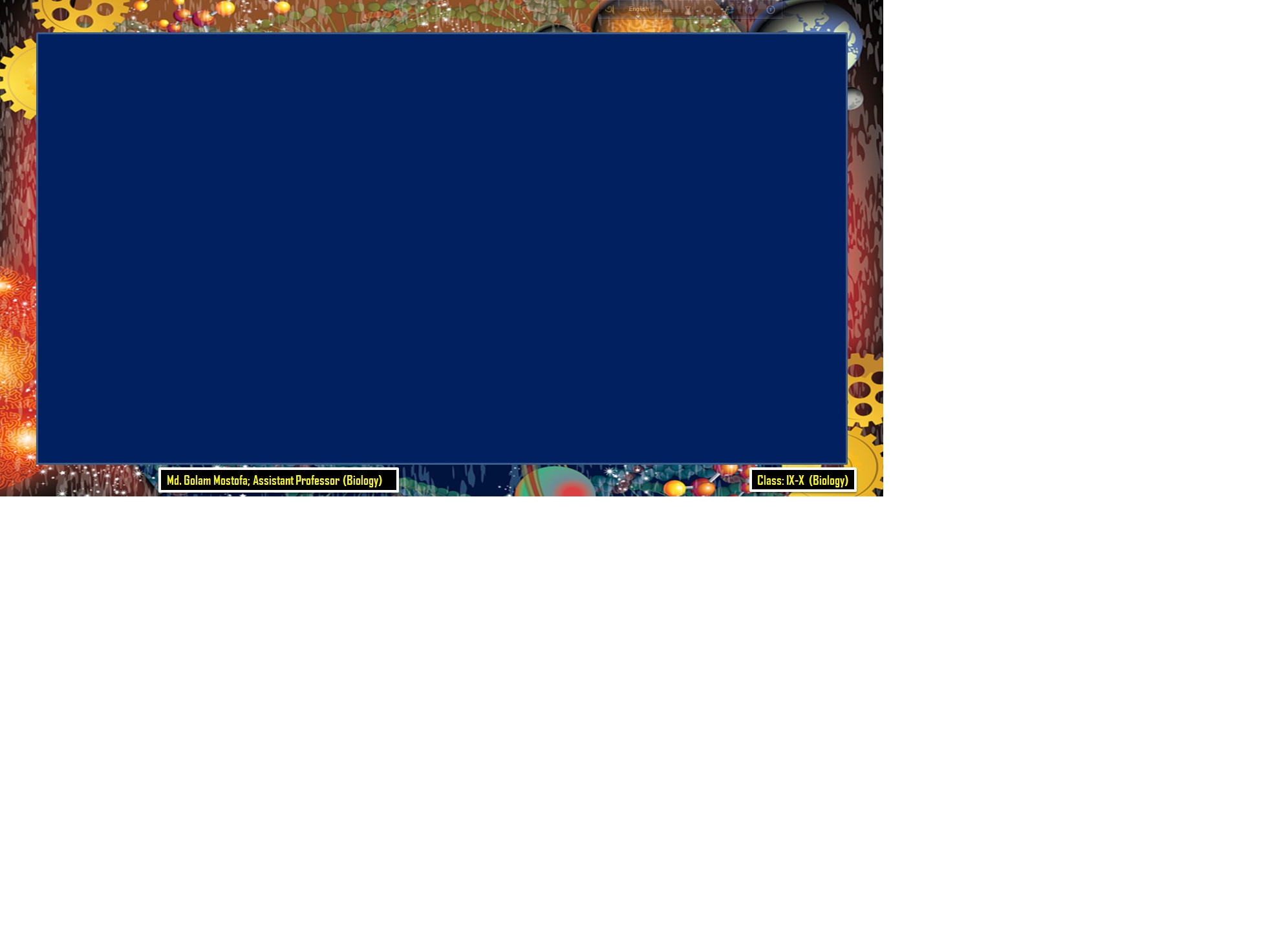 জীবের বৈজ্ঞানিক নাম / দ্বিপদ নাম
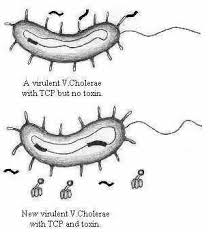 কলেরা জীবাণু
Vibrio  cholerae
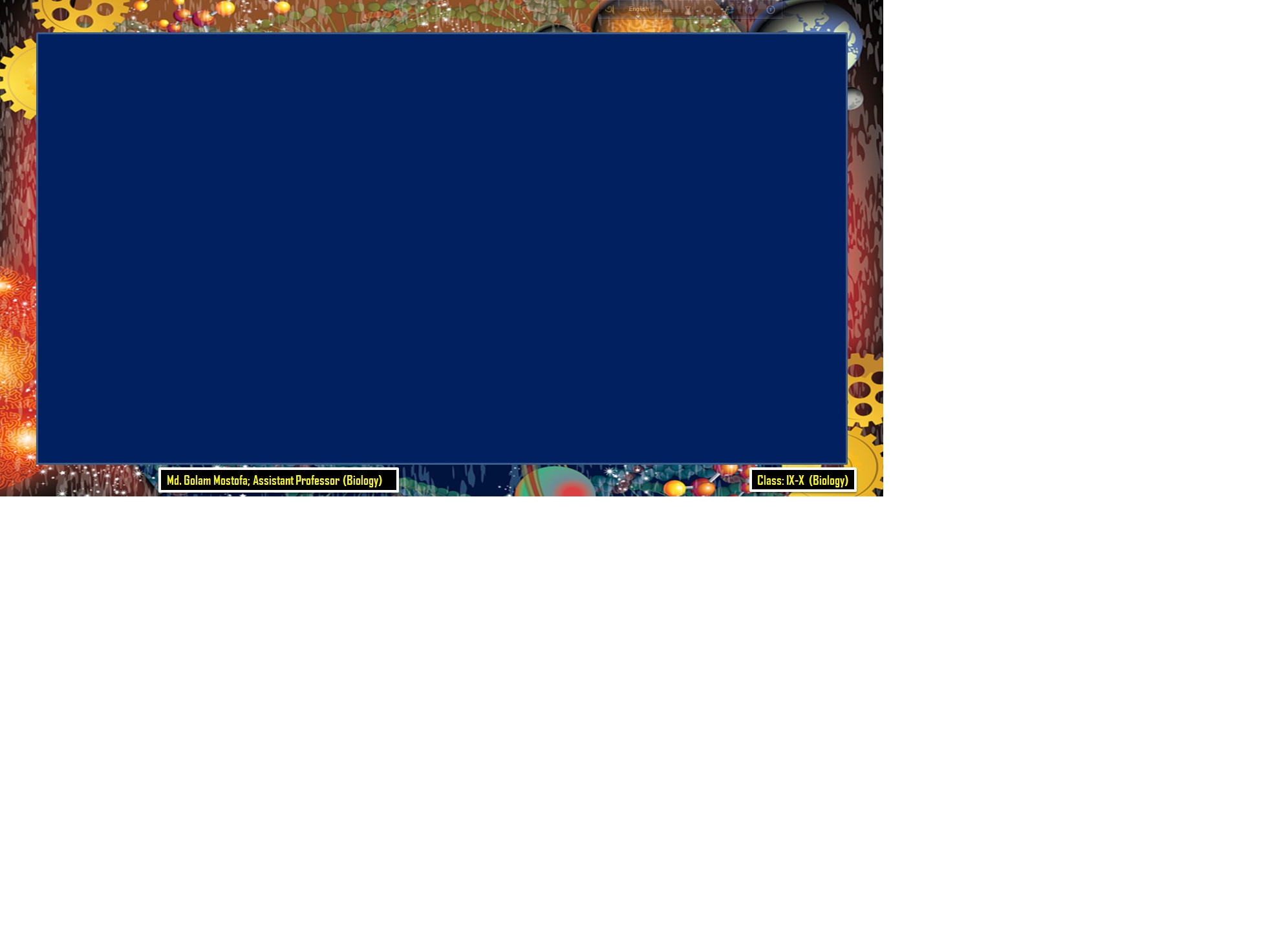 জীবের বৈজ্ঞানিক নাম / দ্বিপদ নাম
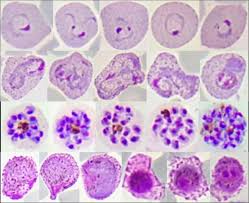 ম্যালেরিয়া জীবাণু
Plasmodium  vivax
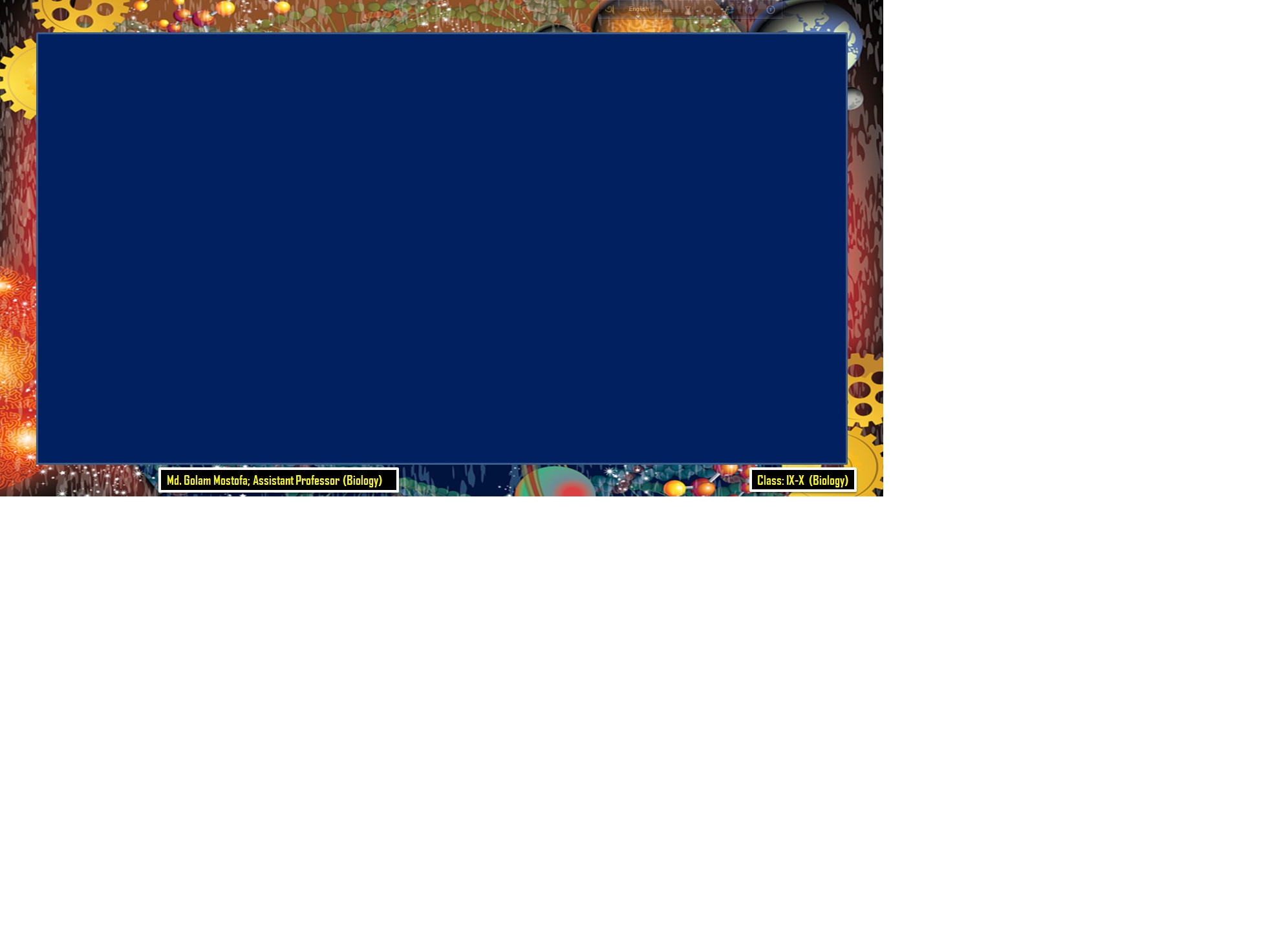 জীবের বৈজ্ঞানিক নাম / দ্বিপদ নাম
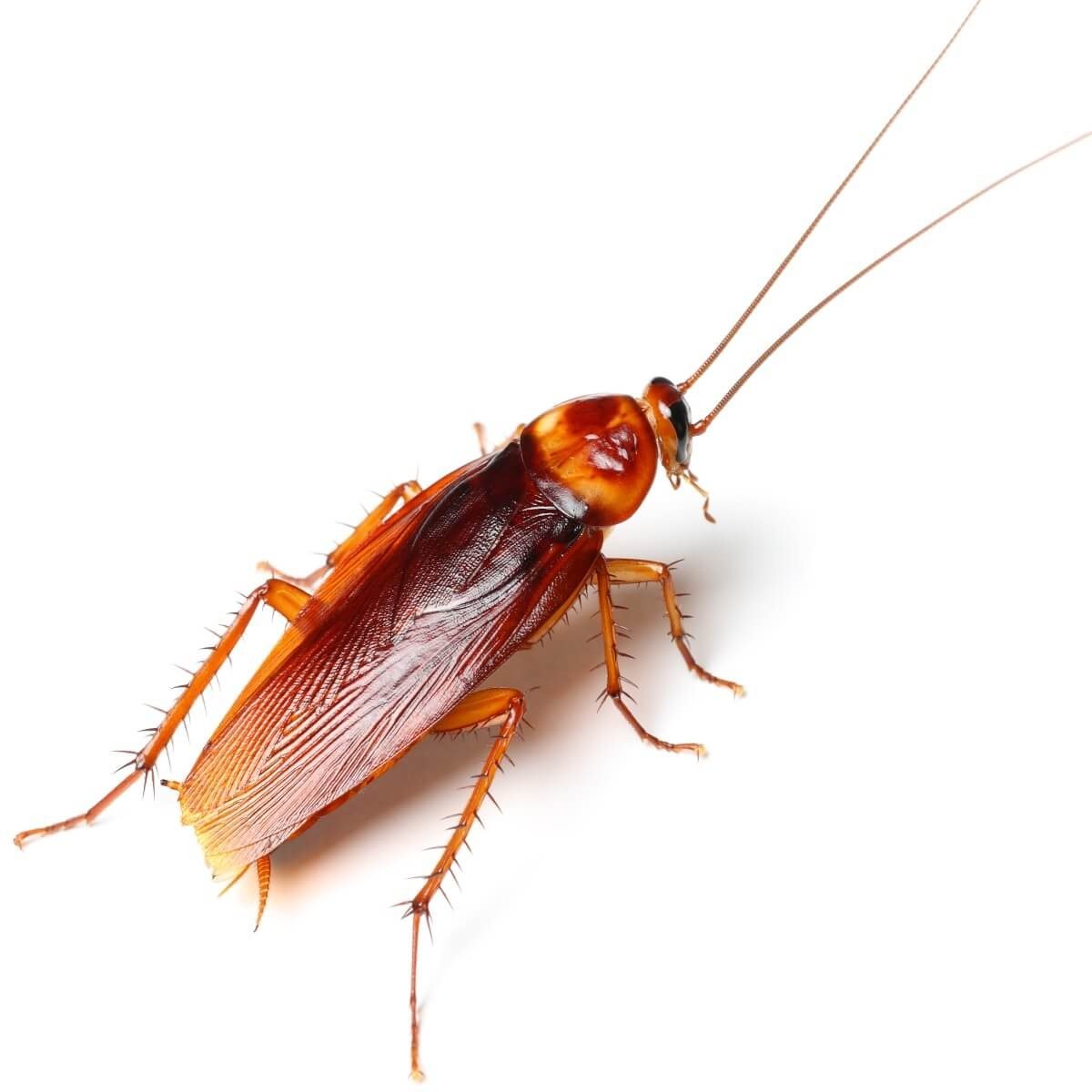 আরশোলা
Periplaneta  americana
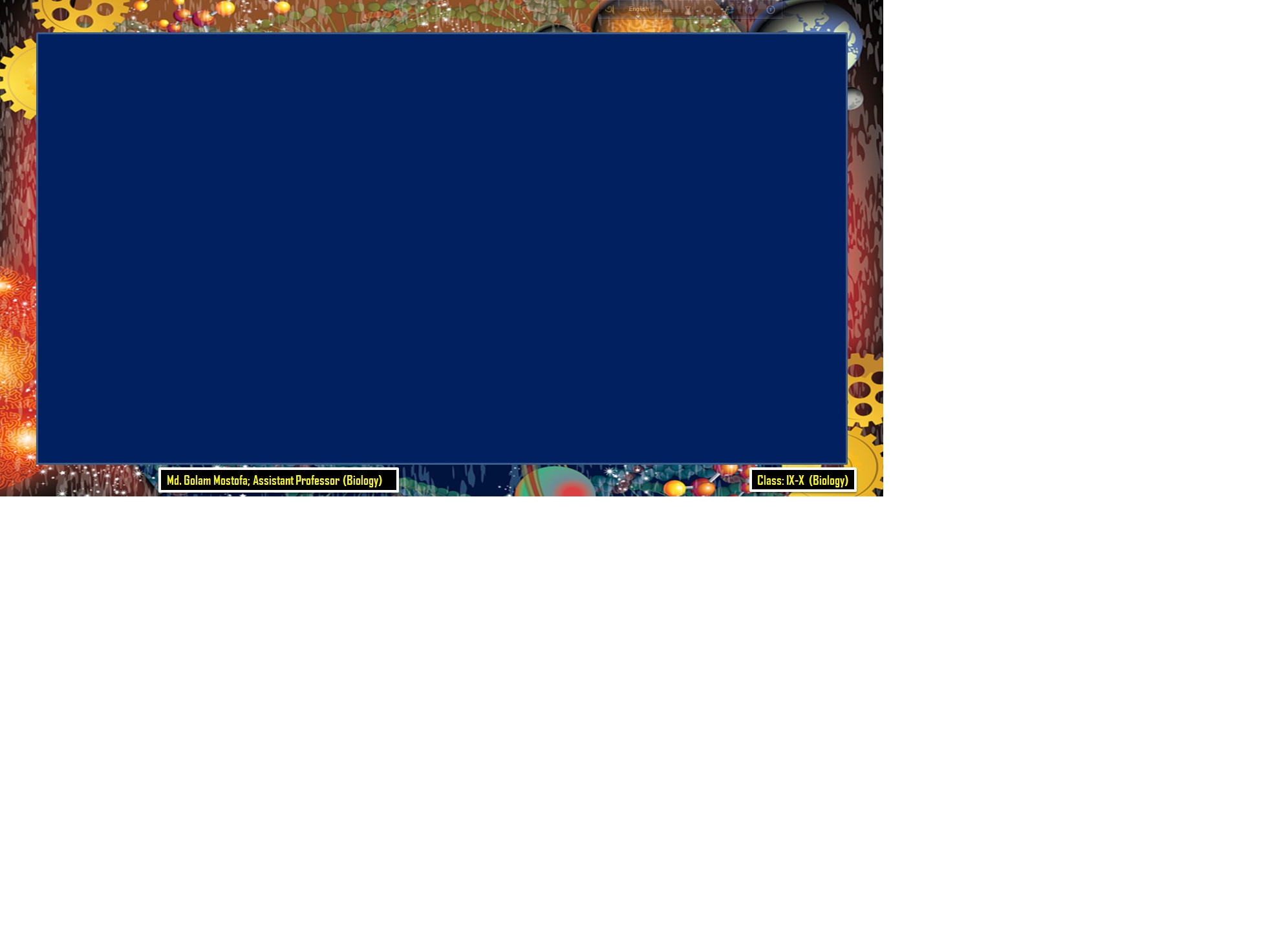 জীবের বৈজ্ঞানিক নাম / দ্বিপদ নাম
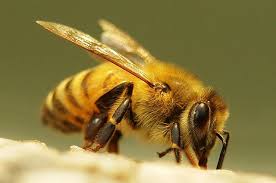 মৌমাছি
Apis indica
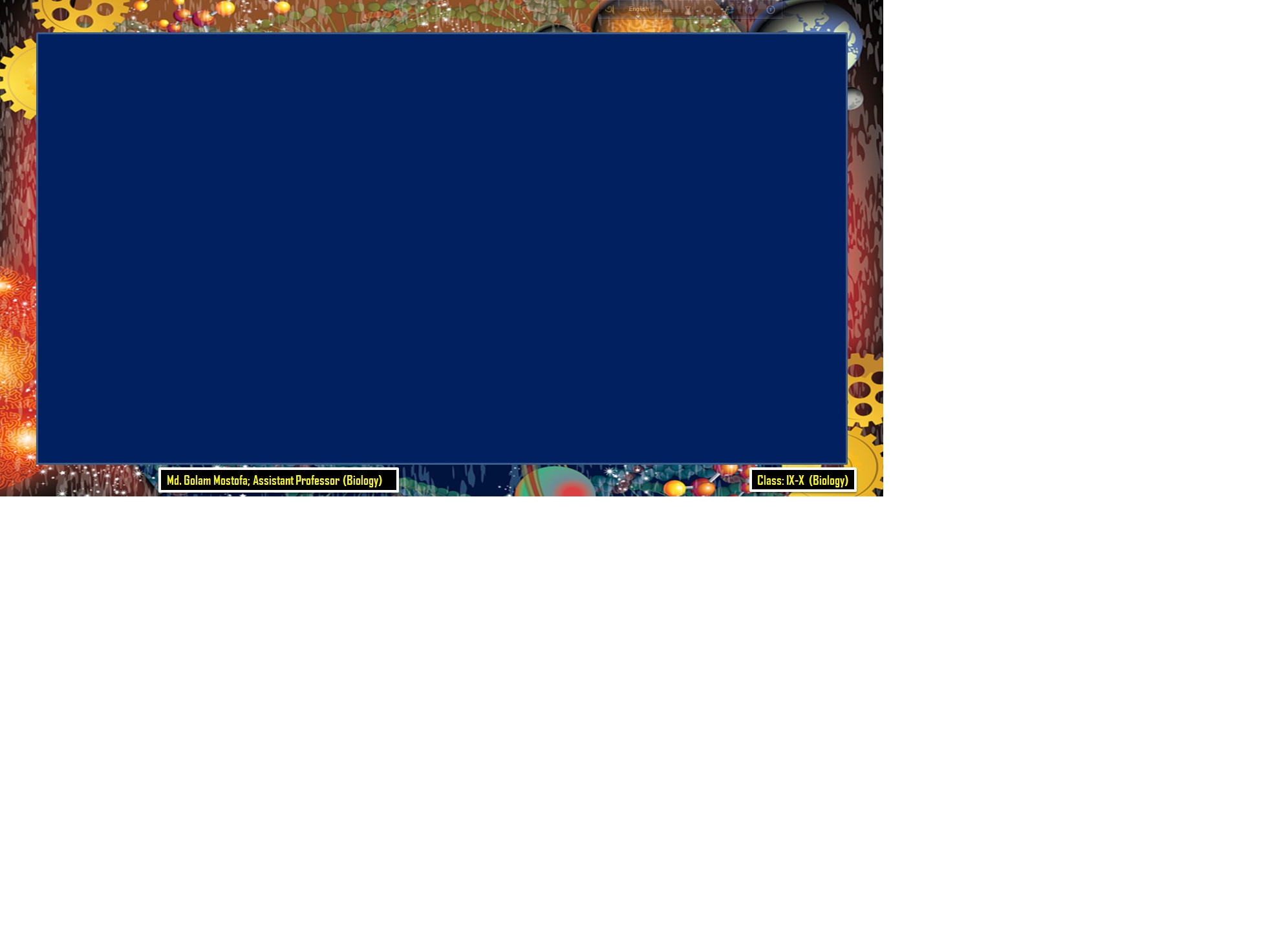 জীবের বৈজ্ঞানিক নাম / দ্বিপদ নাম
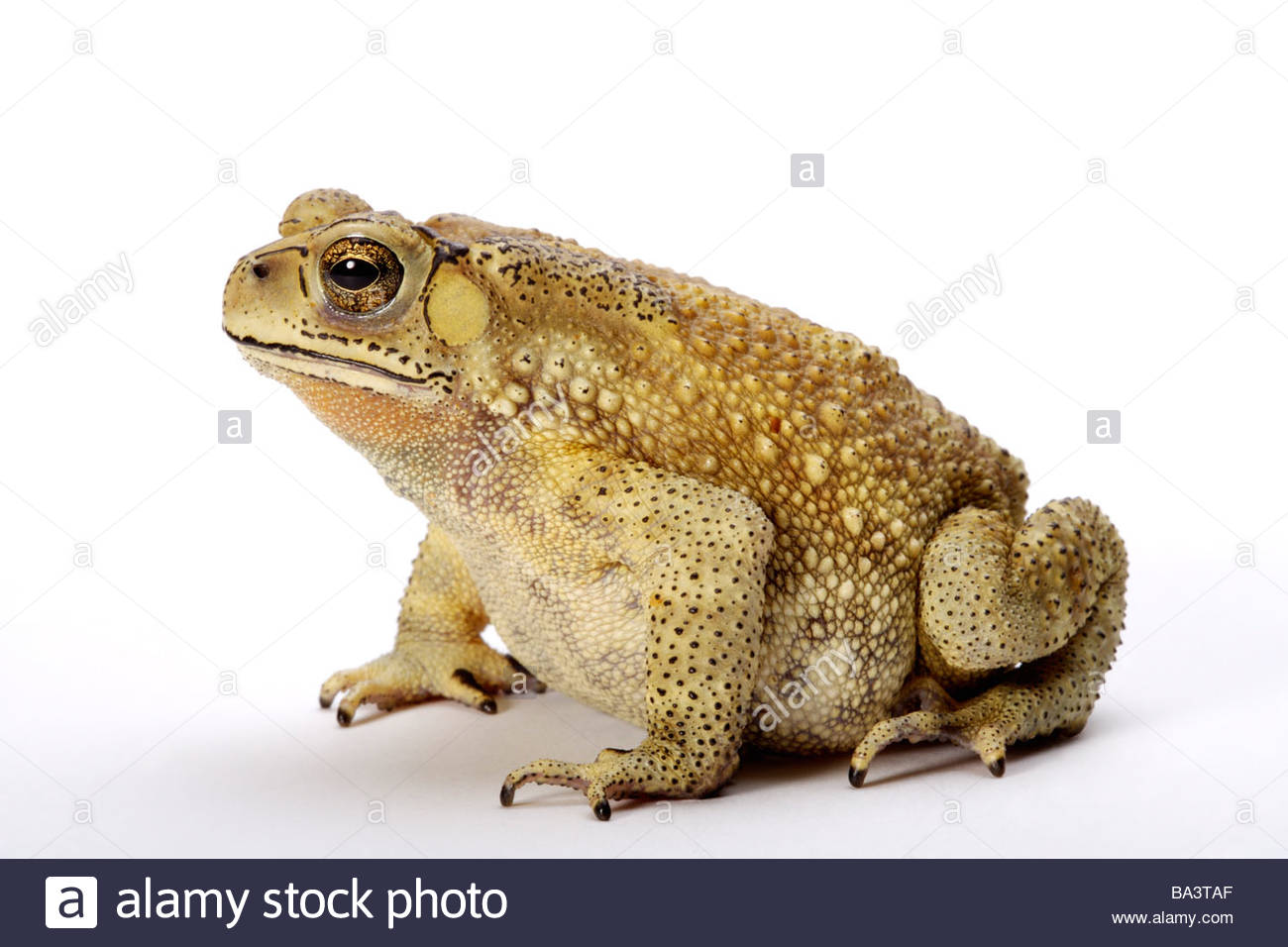 কুনোব্যাঙ
Duttaphrynus  melanostictus
Bufo  melanostictus
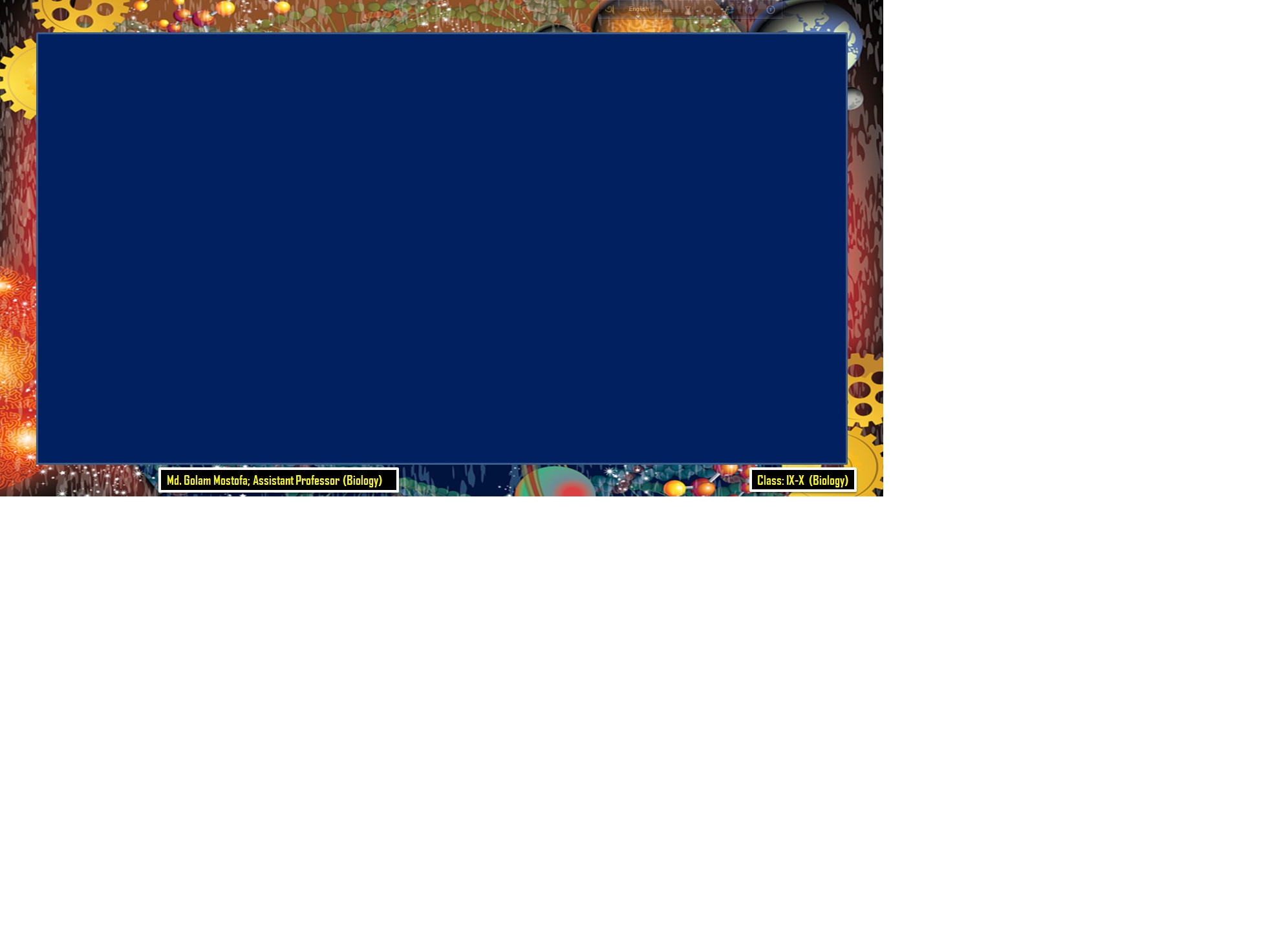 জীবের বৈজ্ঞানিক নাম / দ্বিপদ নাম
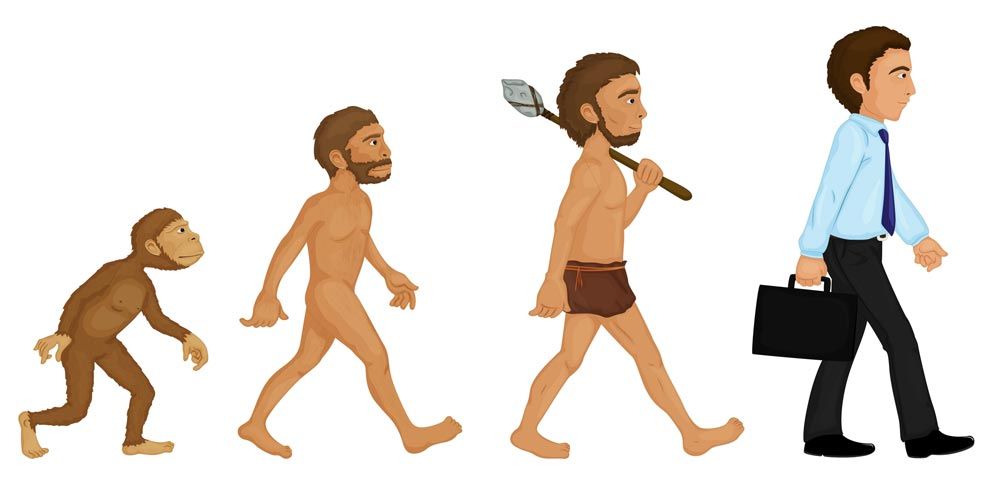 মানুষ
Homo  sapiens
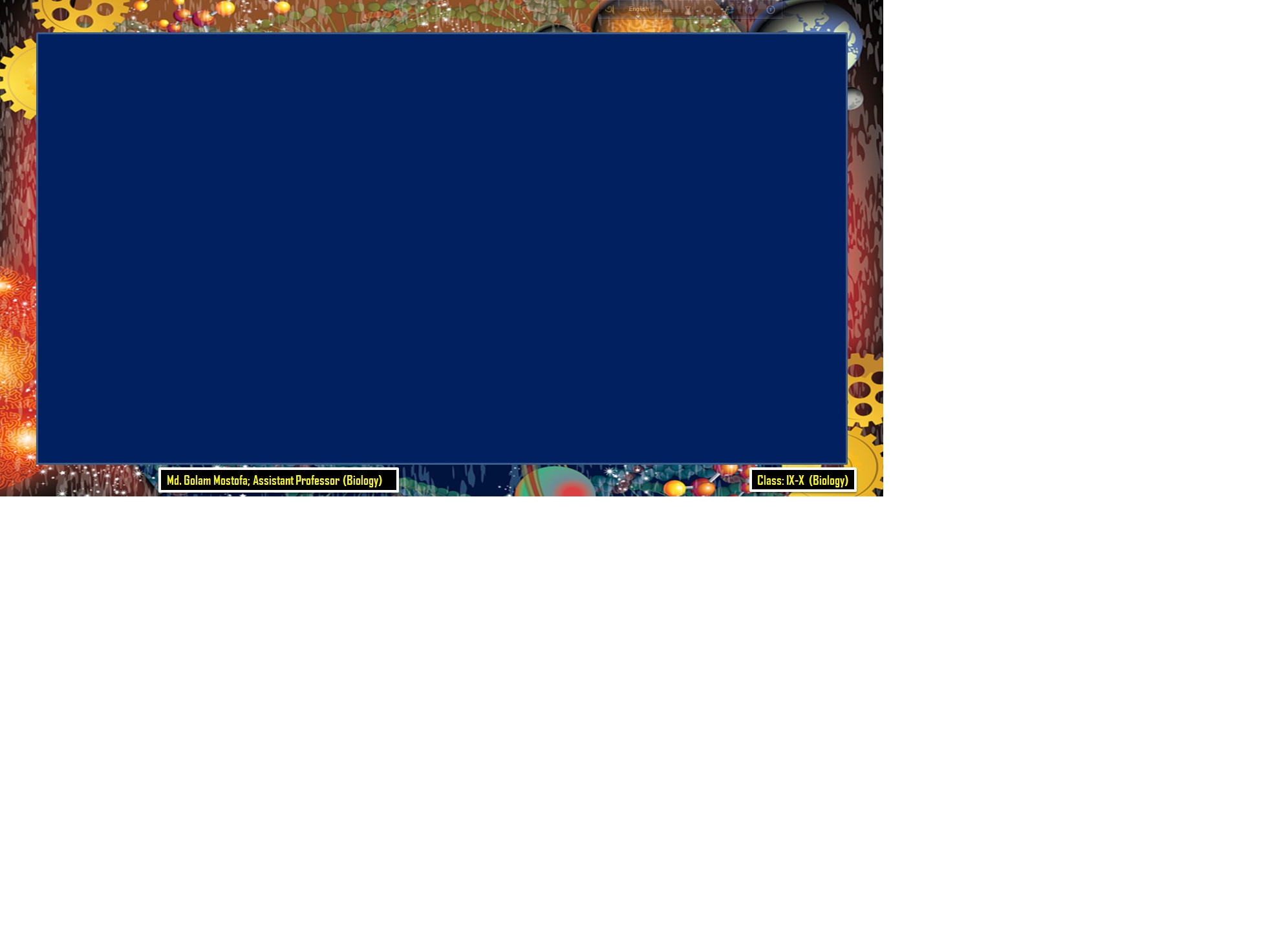 জীবের বৈজ্ঞানিক নাম / দ্বিপদ নাম
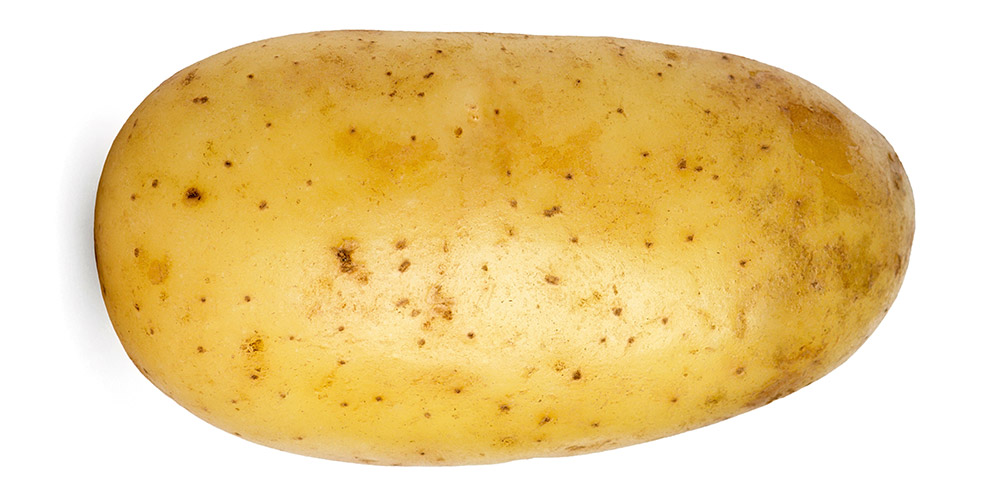 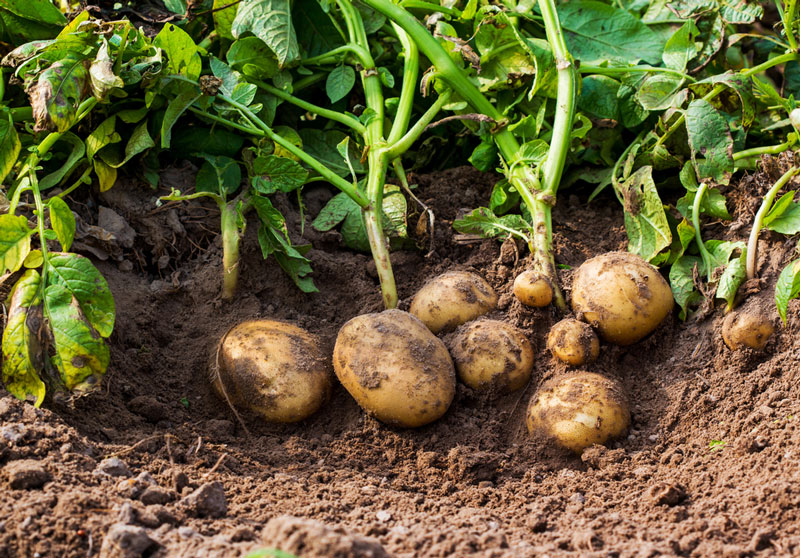 গোল আলু
Solanum  tuberosum
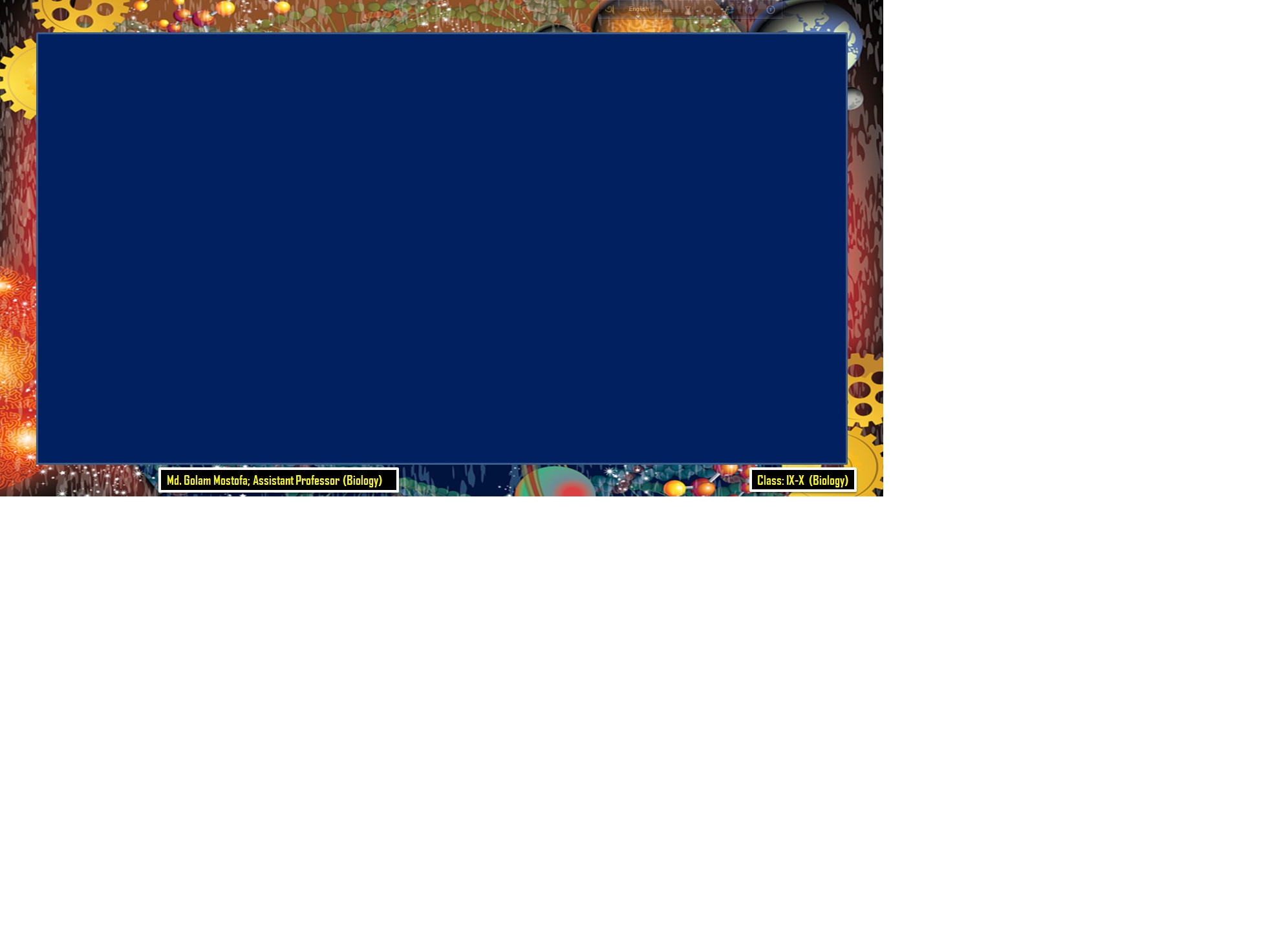 জীবের বৈজ্ঞানিক নাম / দ্বিপদ নাম
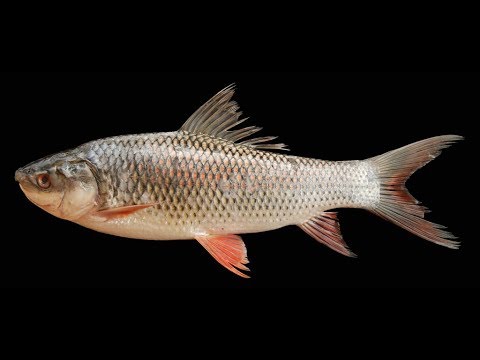 রুই মাছ
Labeo rohita
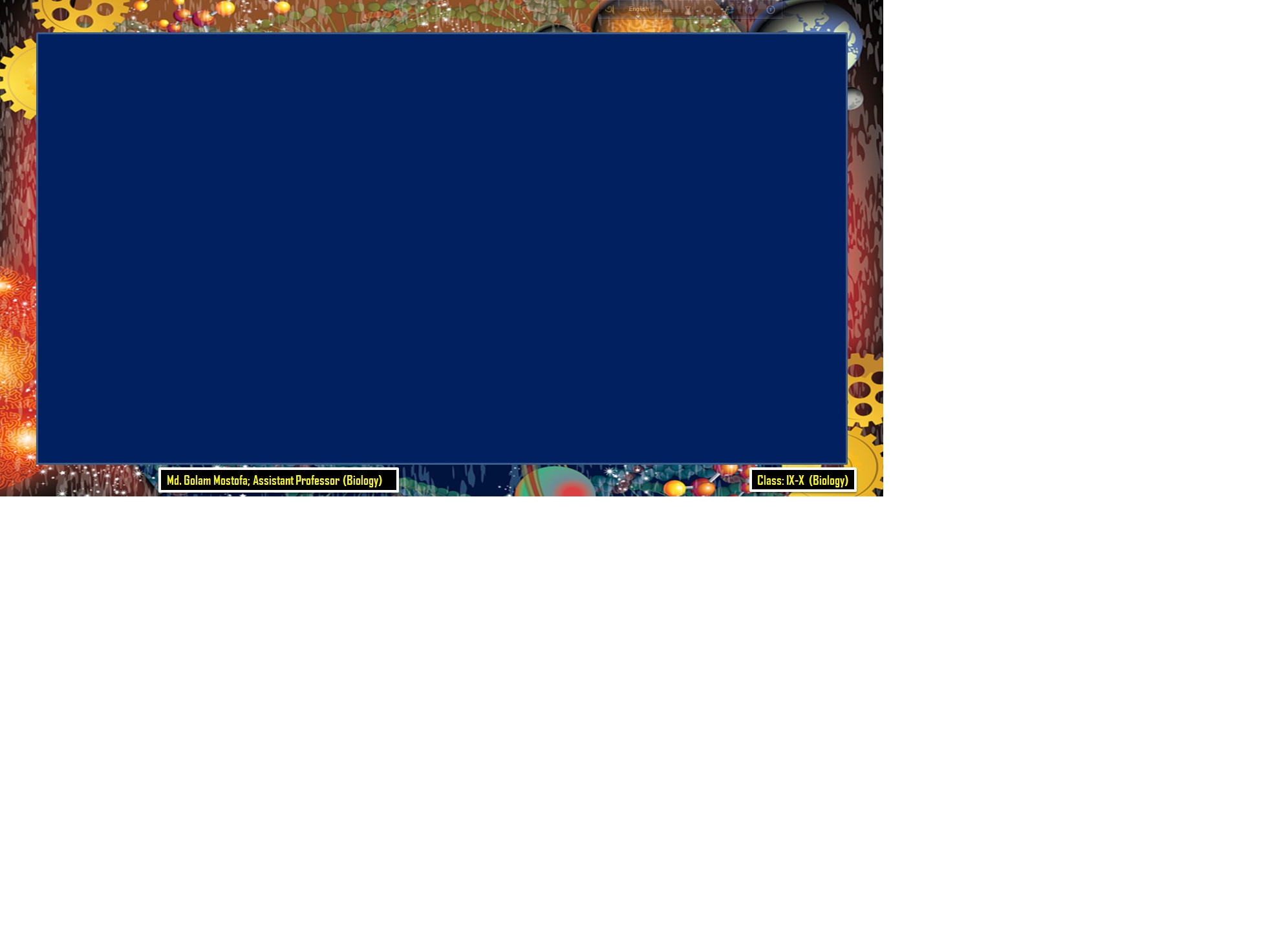 জীবের বৈজ্ঞানিক নাম / দ্বিপদ নাম
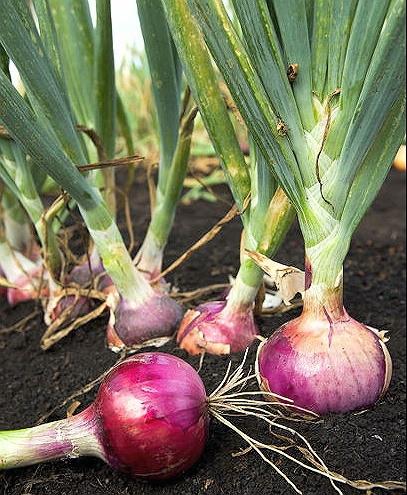 পিঁয়াজ
Allium cepa
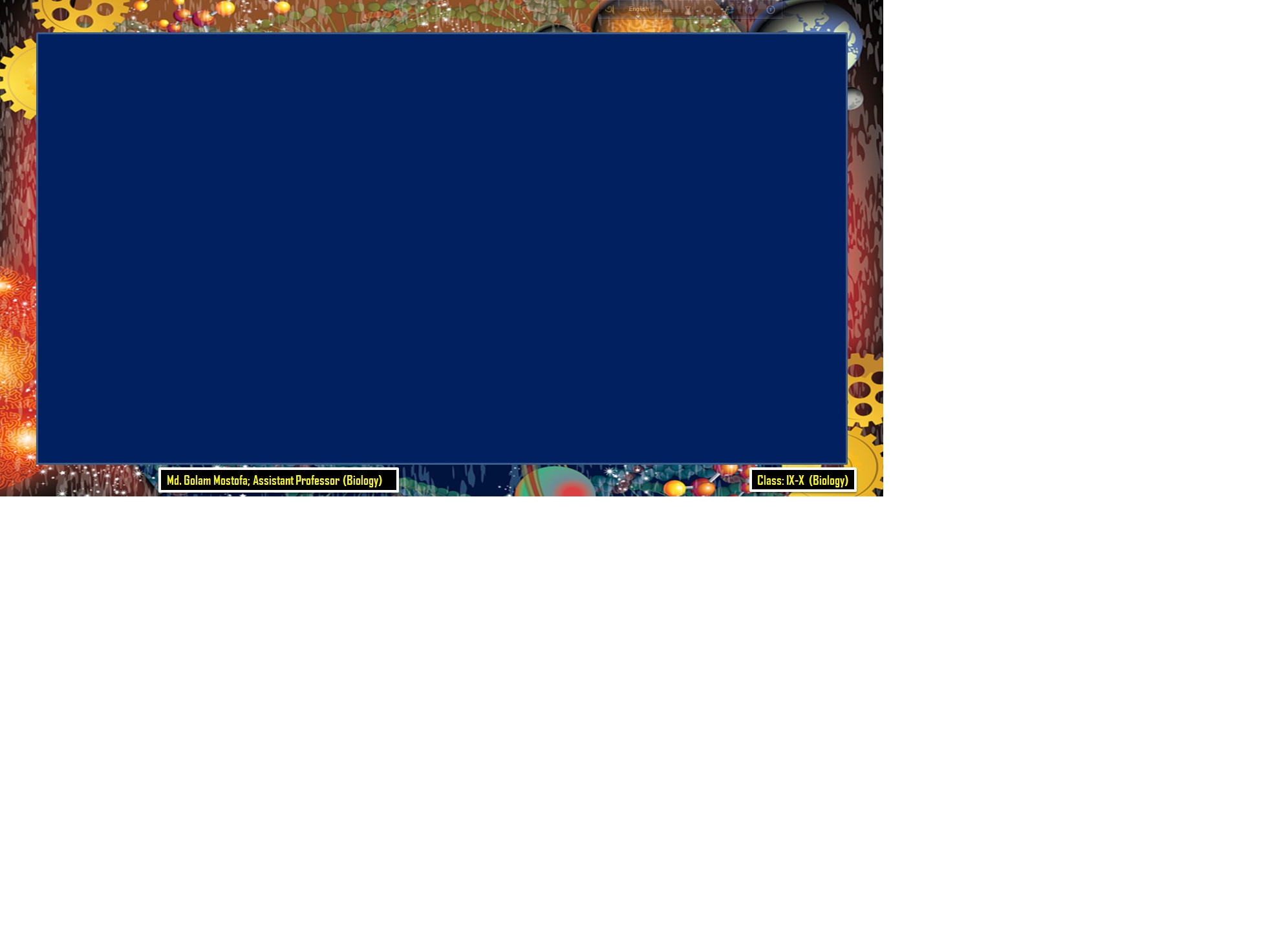 জীবের বৈজ্ঞানিক নাম / দ্বিপদ নাম
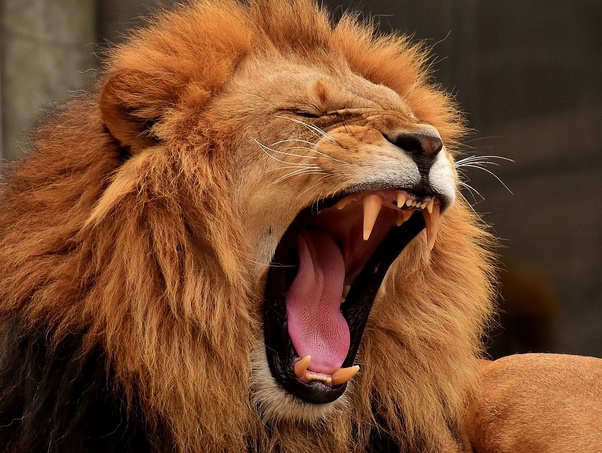 সিংহ
Panthera leo
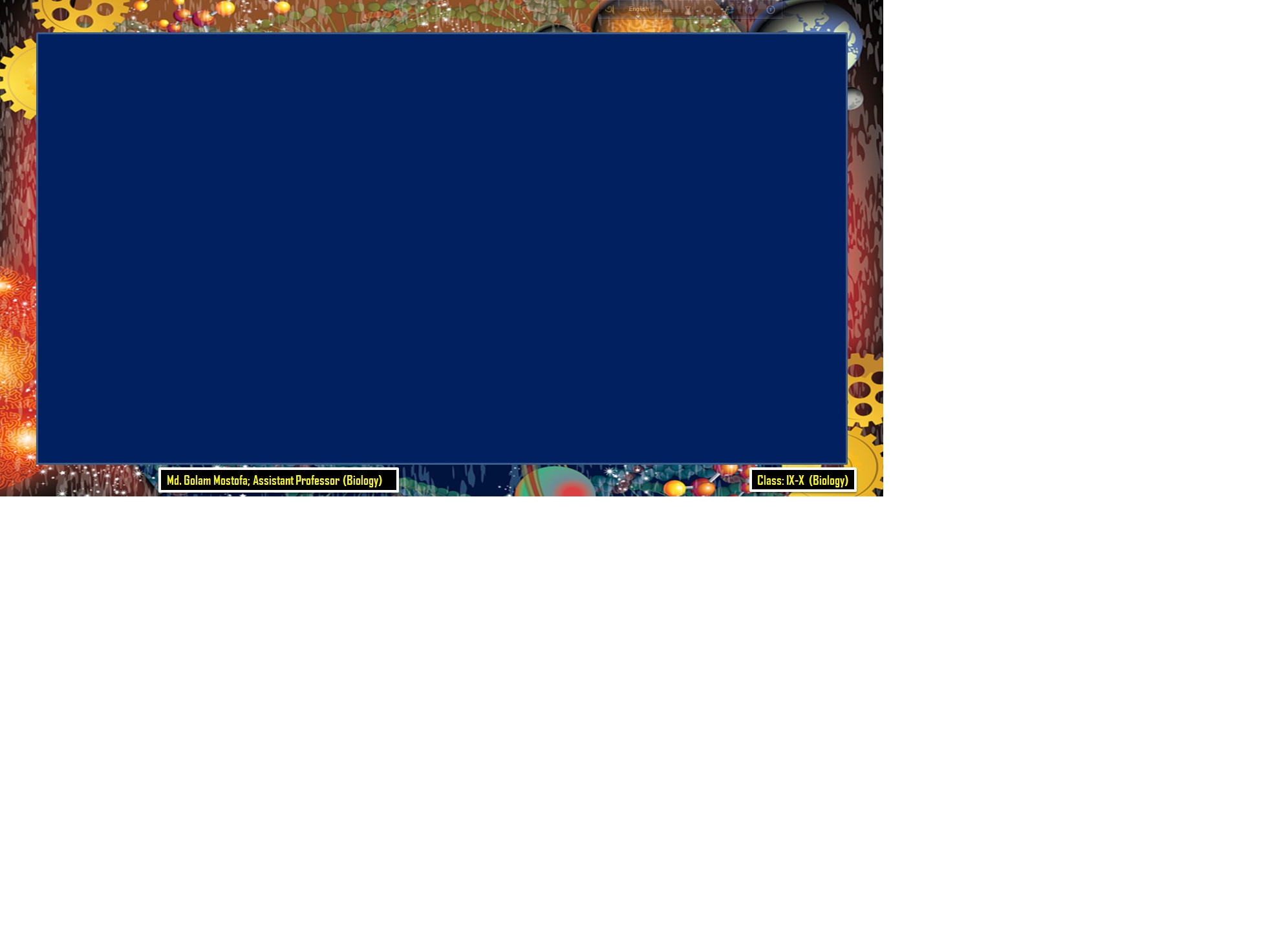 মূল্যায়ন
1। দোয়েল পাখির  বৈজ্ঞানিক নাম লিখ।
২। ধানের  বৈজ্ঞানিক নাম লিখ।
৩। ইলিশ মাছের বৈজ্ঞানিক নাম লিখ।
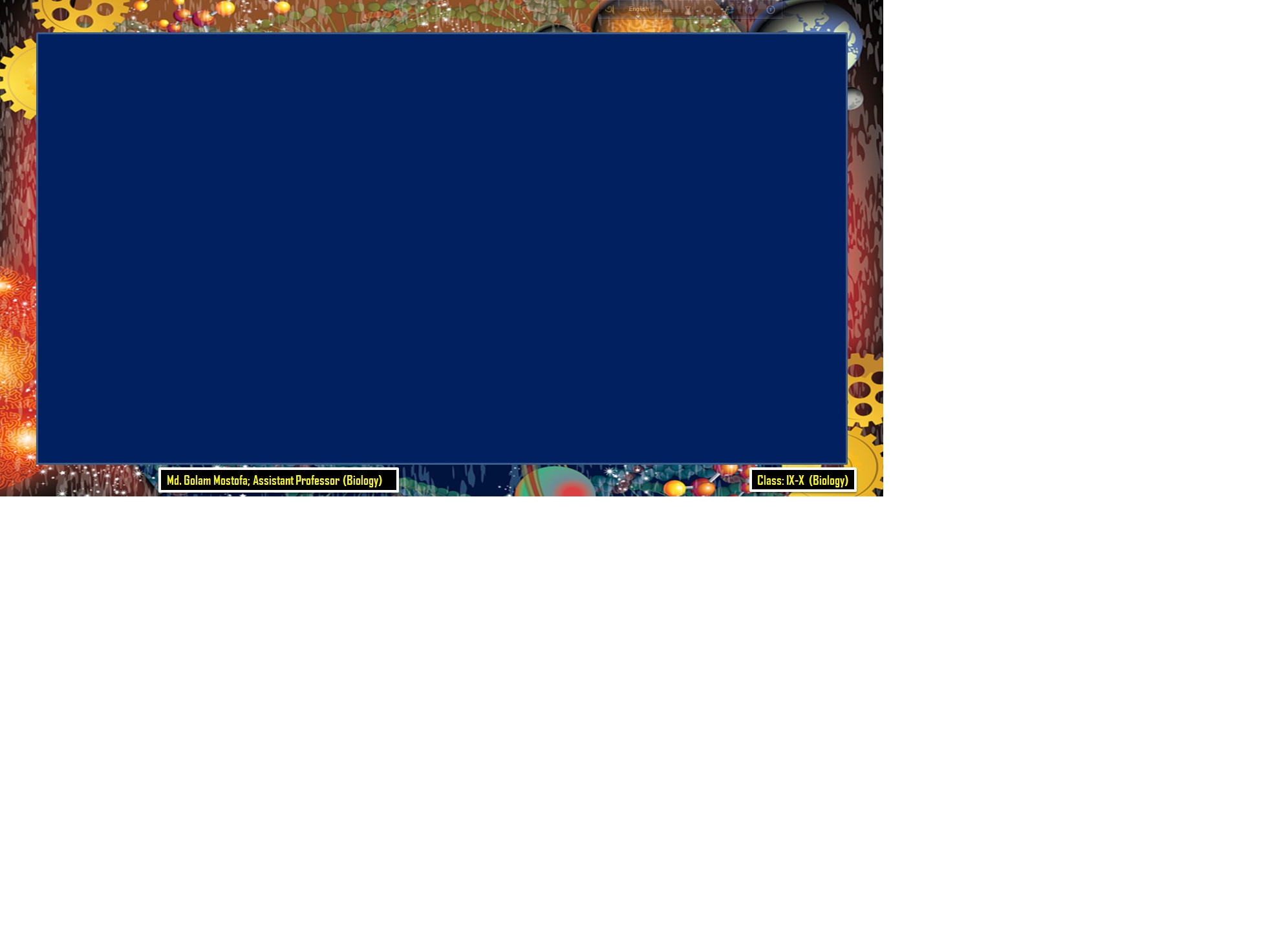 বাড়ির কাজঃ
১। তোমার পাঠ্য বইয়ে উল্লেখিত ১০টি উদ্ভিদ ও ১০টি প্রাণীর বৈজ্ঞানিক নাম লিখে আনবে।
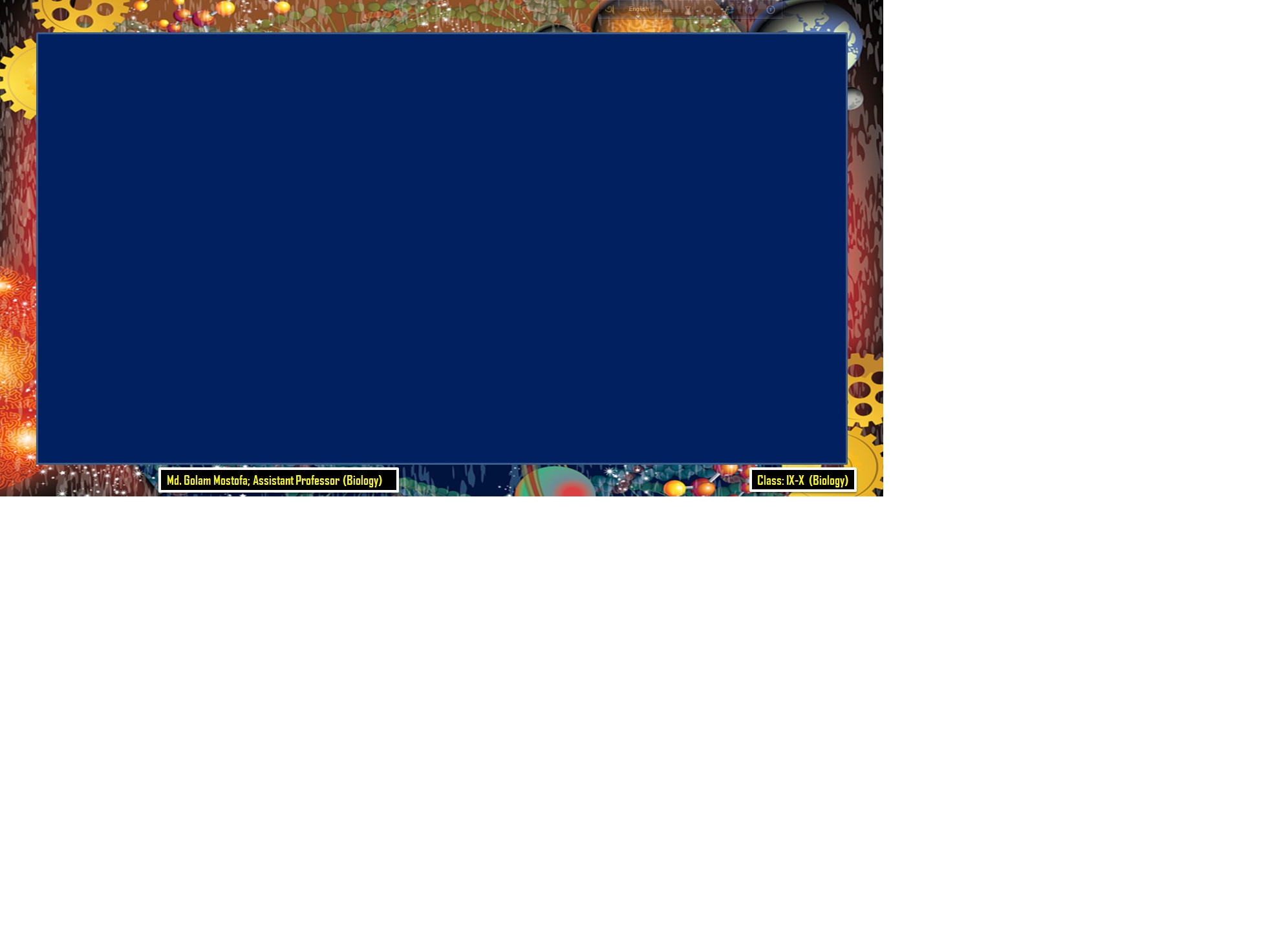 “যখনকার কাজ তখনই করবে,
পরের জন্য ফেলে রাখবে না”
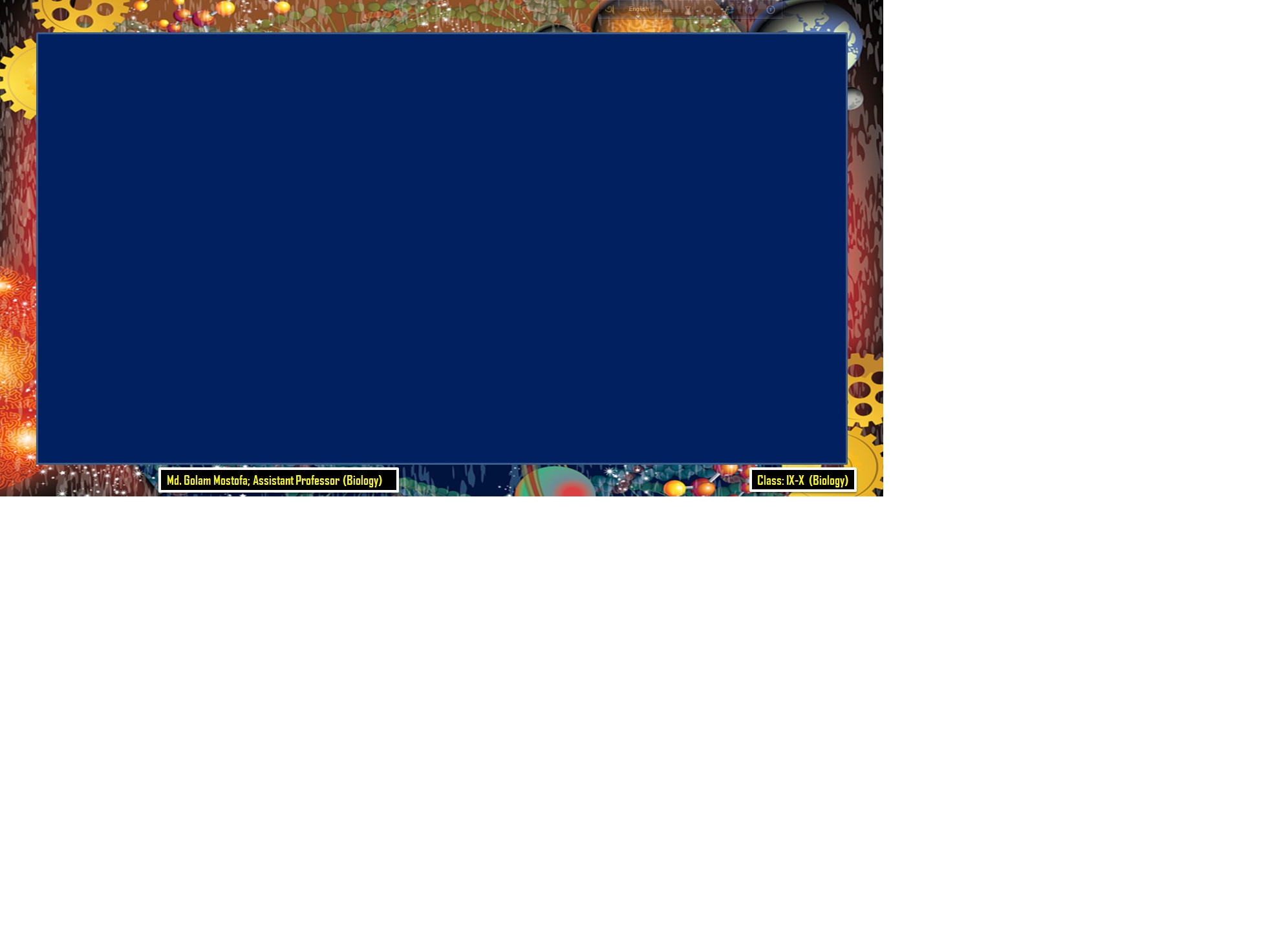 এতক্ষণ -----
জীবের দ্বিপদ নাম বা বৈজ্ঞানিক নাম নিয়ে  ------
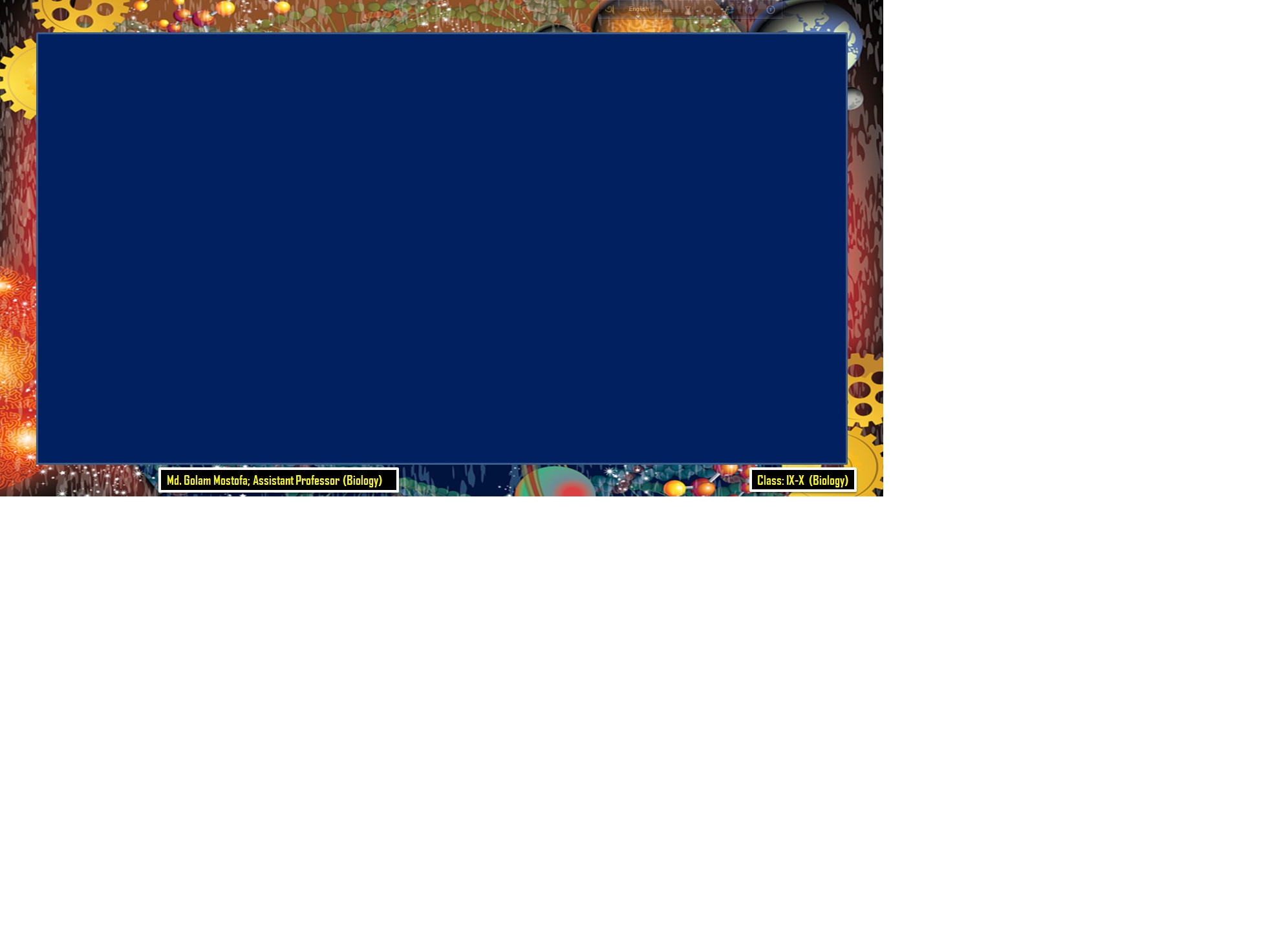 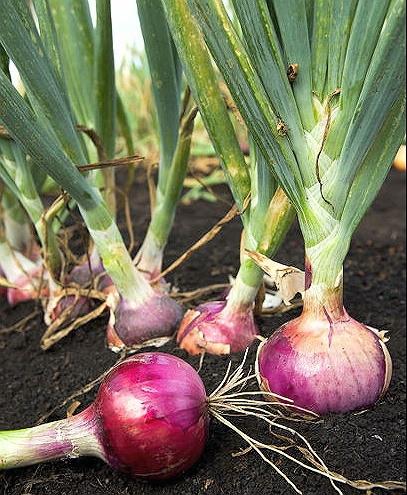 ধন্যবাদ